Exotic Nuclear Shapes
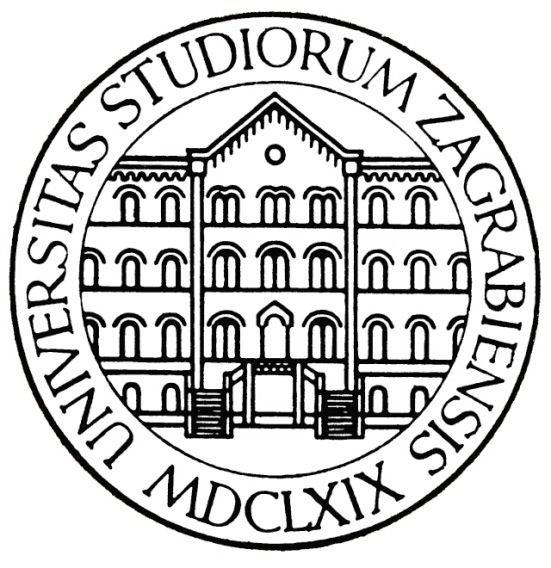 Dario Vretenar
University of Zagreb
How can nucleonic matter support a diversity of shapes in finite systems?
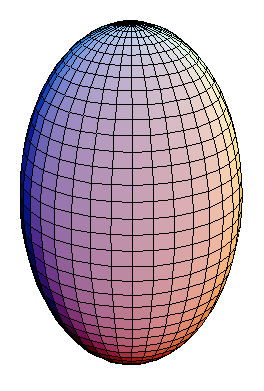 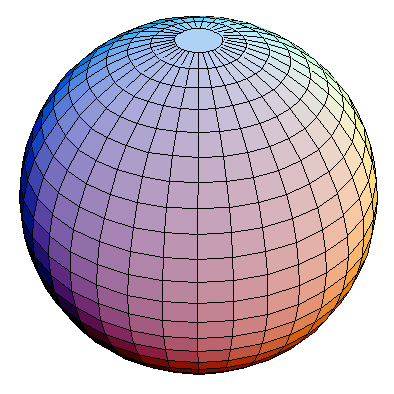 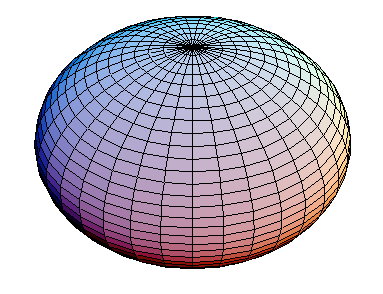 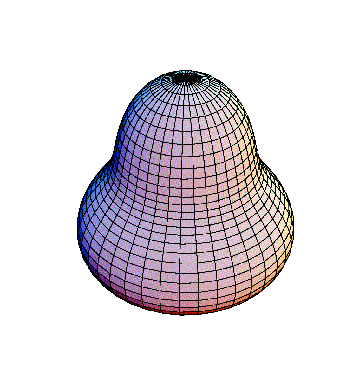 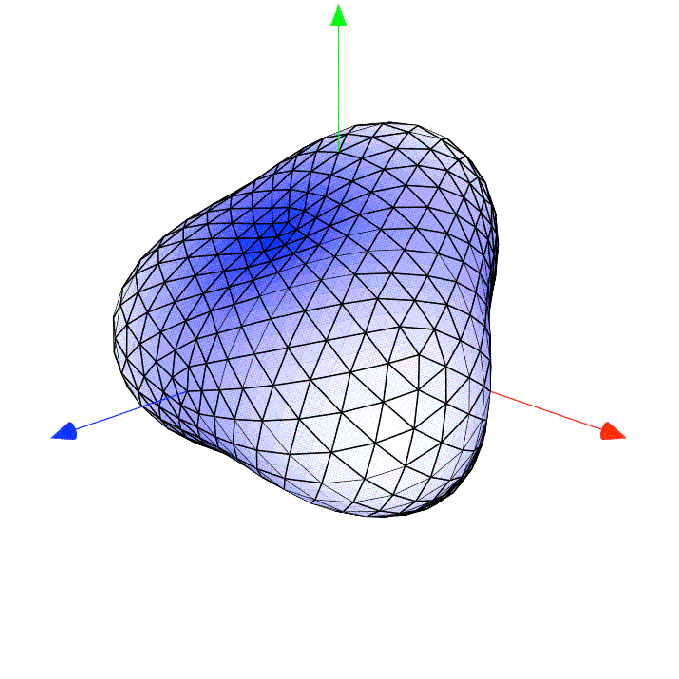 Evolution of shell structures with nucleon number and/or angular momentum.
Multipole expansion of the nuclear surface
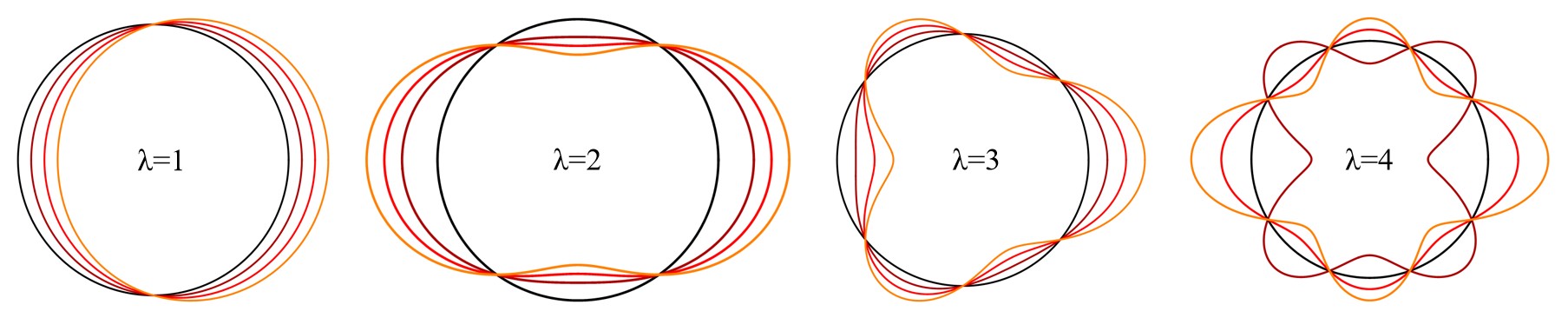 Stabilizing effect of closed shells → 
spherical shape
Deformation-driving part of the effective interaction → 
T=0 Qp∙Qn force
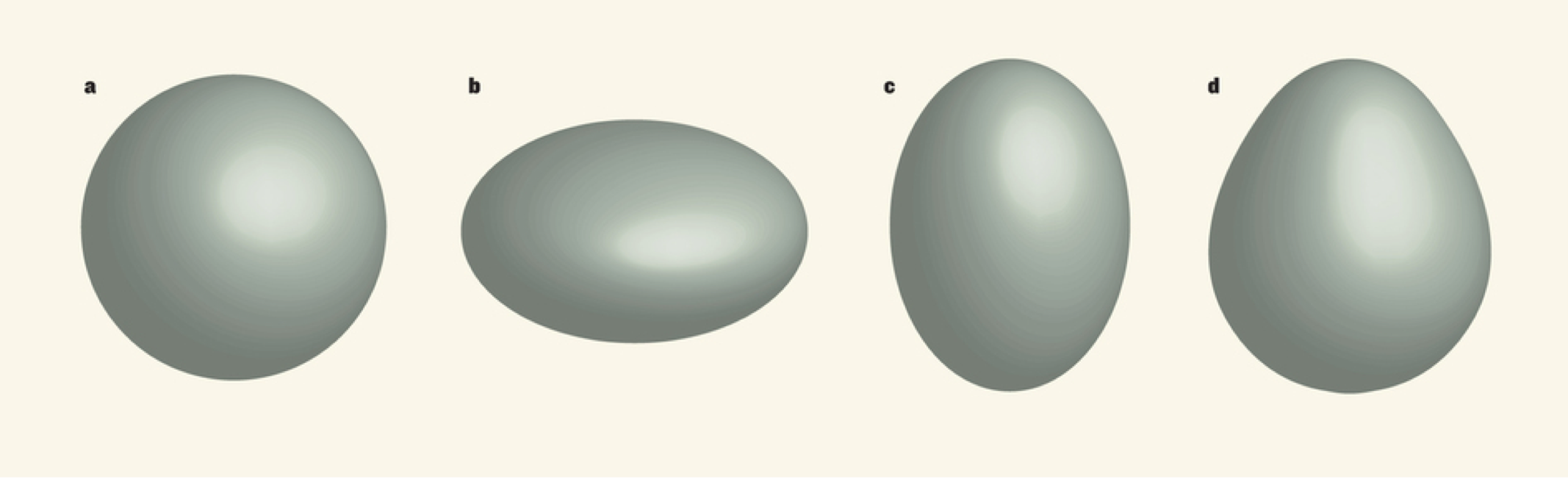 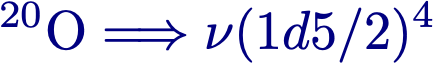 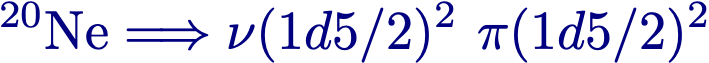 Shape transitions within a single nucleus (shape coexistence) or as a function of nucleon number (shape evolution), present universal phenomena that occur in light, medium-heavy, heavy and superheavy nuclei.
Localization and clustering in nucleonic matter
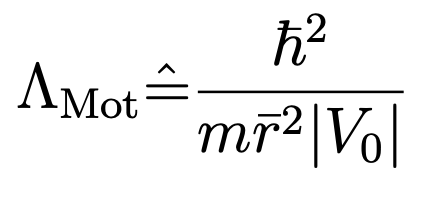 ➠ ratio of the zero-point kinetic energy of the confined particle to its potential energy.
…quantality parameter:
inter-particle distance
depth of the potential
B. Mottelson ➠ the transition between a solid phase (small kinetic energy compared to the potential at equilibrium) and a liquid (relatively large kinetic energy in comparison to the depth of the potential) occurs for ΛMot ≃ 0.1.
For nuclear matter: the inter-nucleon distance ~ 1 fm, the strength of the nucleon-nucleon interaction |V0|≃100 MeV, mc2 ≃ 940 MeV ⇒ ΛMot ≃ 0.4 is a characteristic value for the nuclear quantum liquid phase.
J. P. Ebran, E. Khan, T. Nikšić, and D. Vretenar, J. Phys. G 44, 103001 (2017)
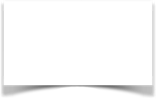 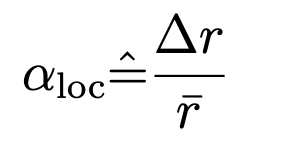 Liquid-cluster transition in finite nuclei
…the de Broglie wavelength for the motion of nucleons:
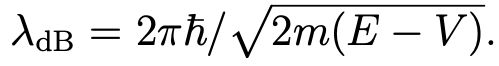 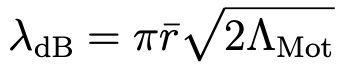 … for E ~ 0 and V = − V0  ⇒
… no nuclear mass or size dependence!
DEF. Localization parameter:
…spatial dispersion of single-nucleon wave functions:
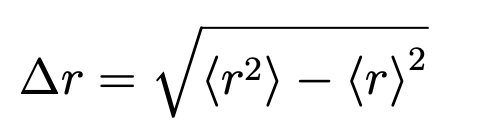 For 𝛼loc >>1 ⇒ delocalised orbits of individual nucleons (Fermi liquid phase). 
When 𝛼loc <<1 ⇒ localised nucleons (crystal-like structure). 
For 𝛼loc ≈ 1 the spatial dispersion of the single-nucleon wave function ≈ inter-nucleon distance ⇒ transition from the quantum liquid phase to a hybrid phase of cluster states.
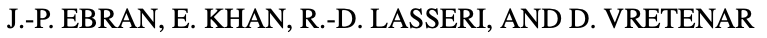 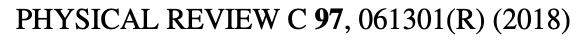 Clusters in light alpha-conjugate nuclei
Self-consistent mean-field calculations based on nuclear energy density functionals (EDFs), with constraints on mass multipole moments.
The confining potential determines the energy spacings between single-nucleon orbitals in deformed nuclei, the localization of the corresponding wave functions, and the degree of nucleonic density clustering.
Important role of nuclear shape deformation: removes the degeneracy of single-nucleon levels associated with spherical symmetry.
20Ne
Cluster states cannot be isolated from the continuum of scattering states ⇒ open quantum systems.
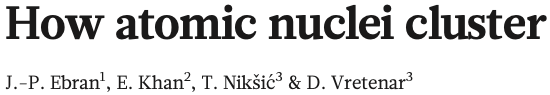 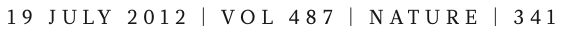 20Ne: axial quadrupole constrained calculations
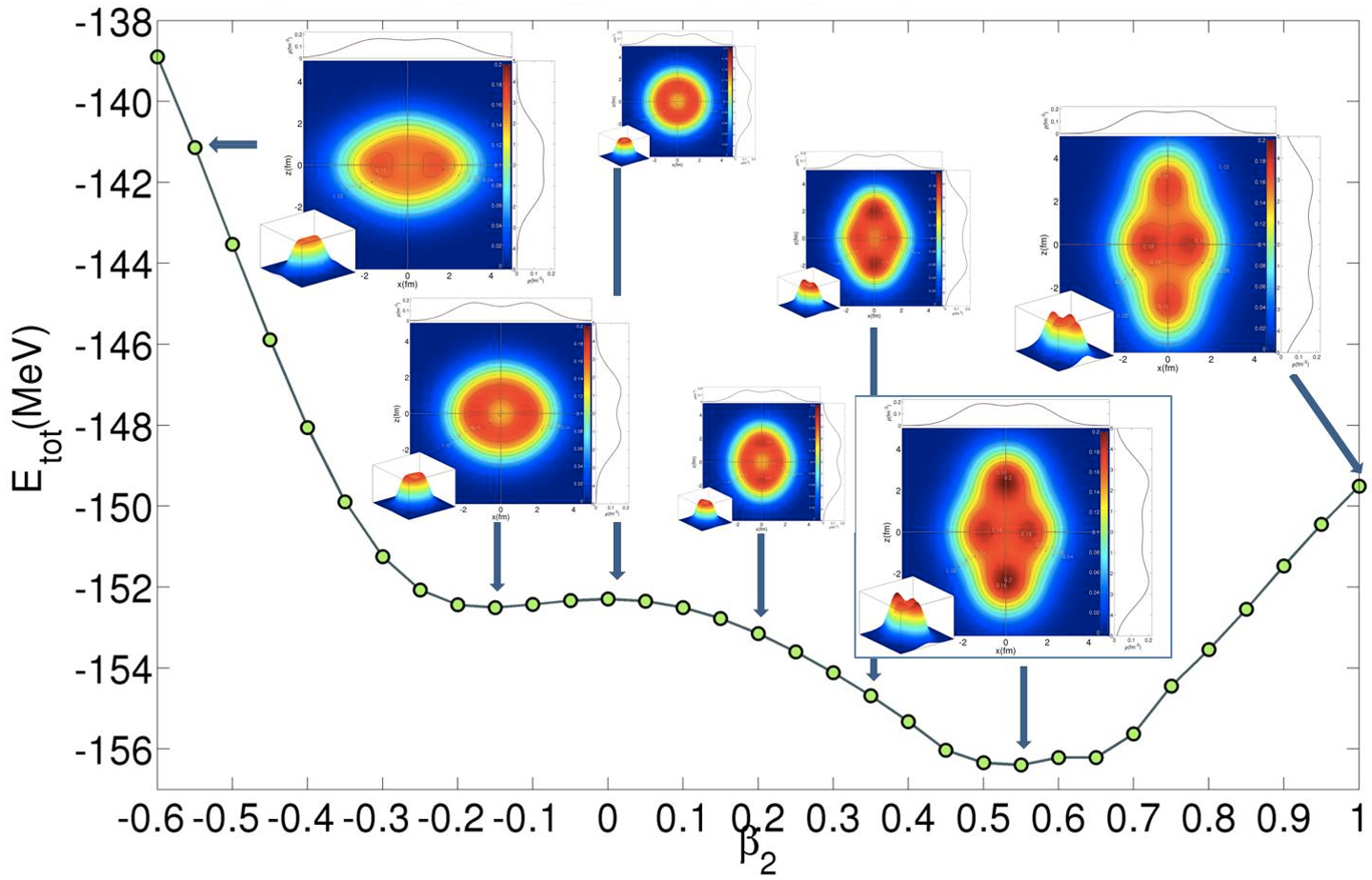 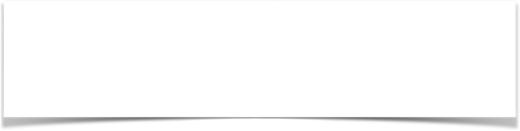 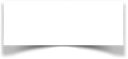 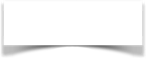 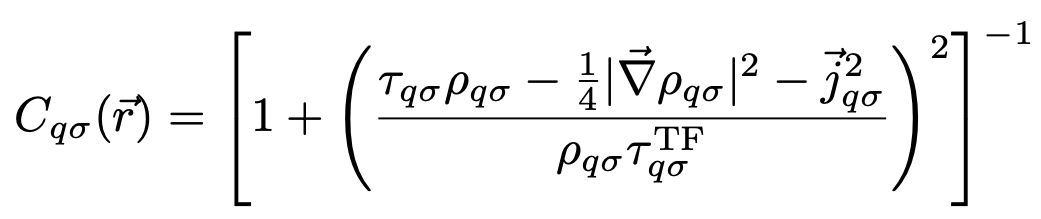 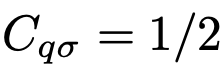 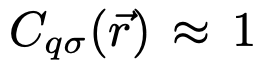 Nucleon localization functions:
kinetic energy density
density
current density
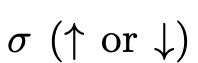 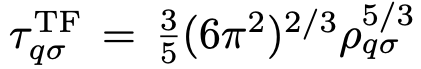 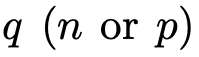 For the 𝛂-cluster (four particles):
For homogeneous nuclear matter:
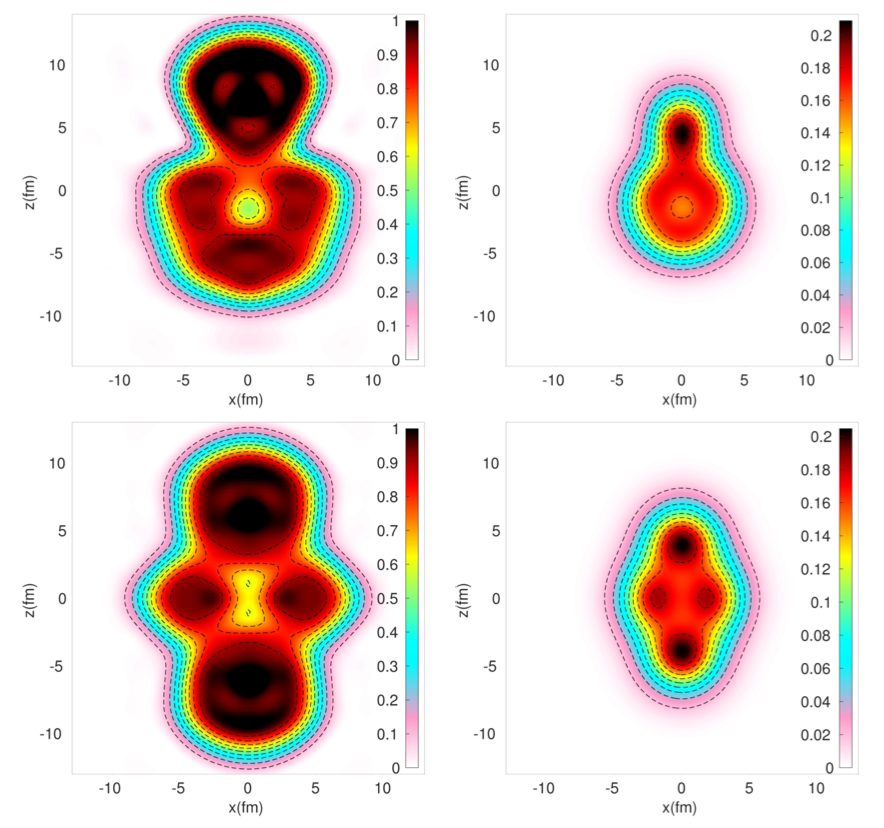 total density (in nucleon/fm3 )
Proton localization function
20Ne
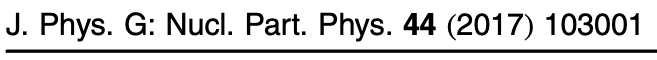 Intrinsic densities of deformation-constrained configurations in N = Z nuclei
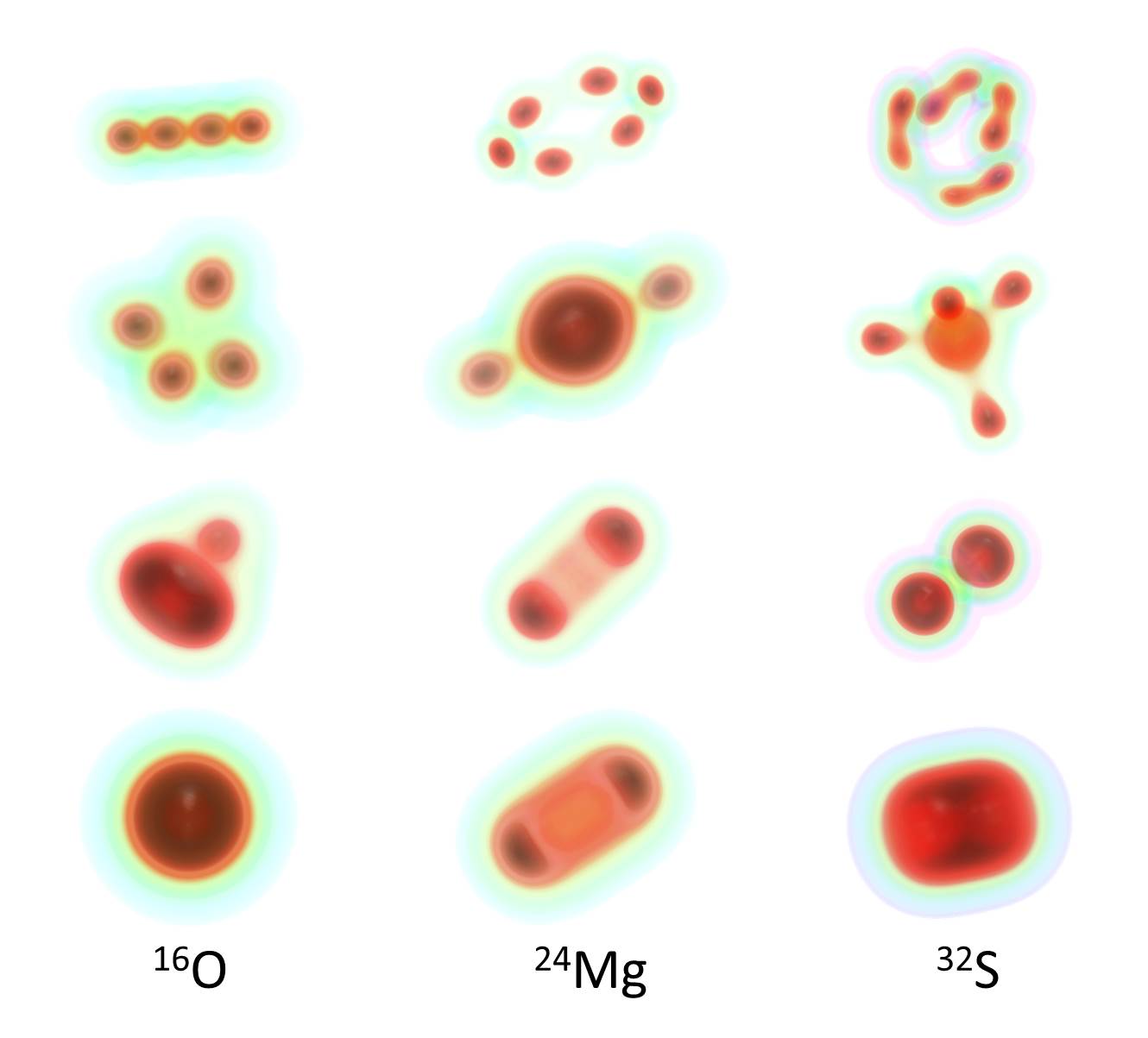 Energy
Role of nuclear saturation ⇒ spontaneous αlpha-clustering at low density
⇒ locally enhances the nucleonic density toward its saturation value, thus increasing the binding of the system.
16O - SCMF calculation with a constraint on the monopole moment:
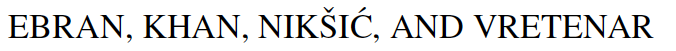 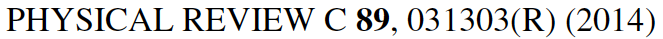 Quadrupole shapes
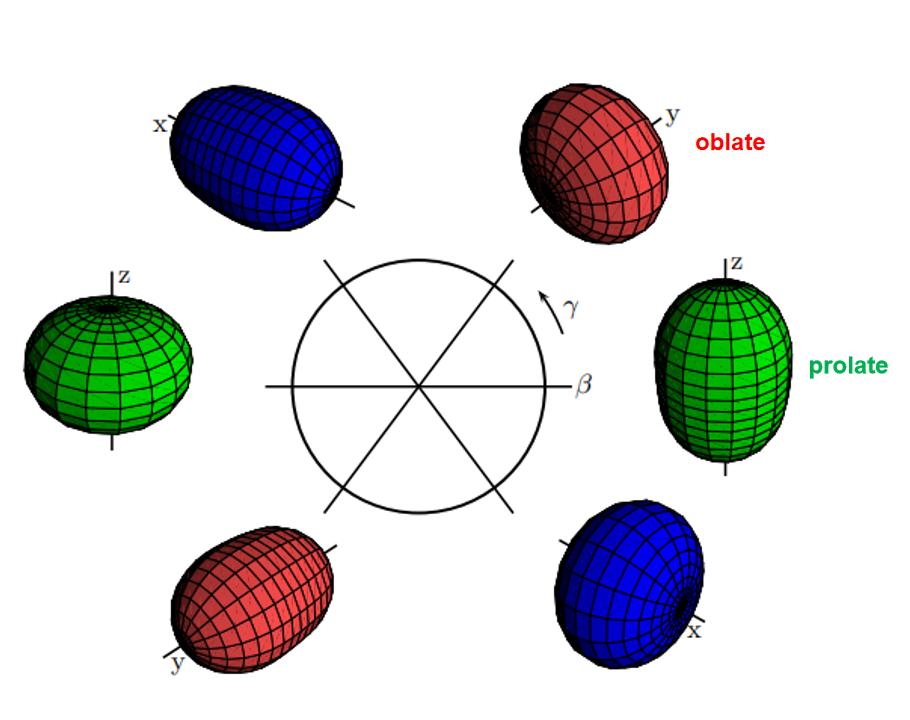 Evolution of nucleonic shells  ⇒ gradual transition between equilibrium shapes
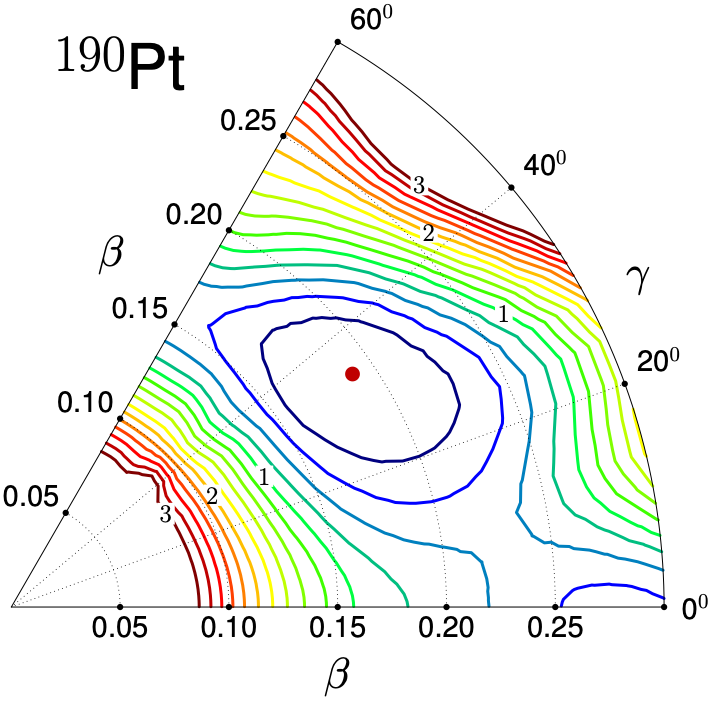 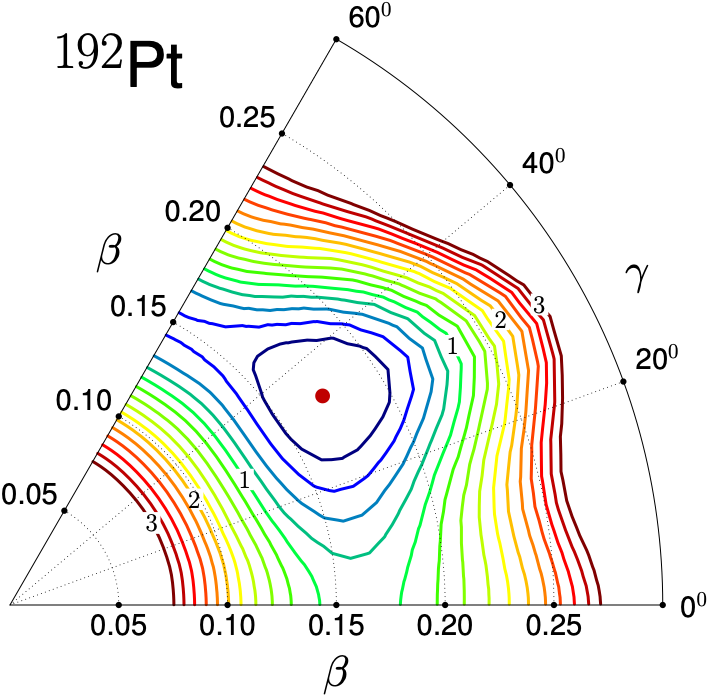 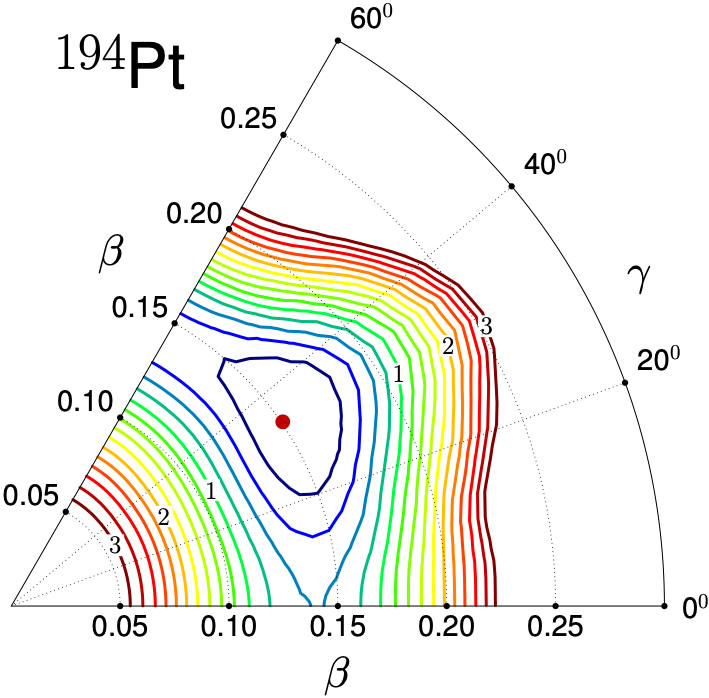 The constrained self-consistent mean-field method produces semi-classical 
energy surfaces as functions of deformation parameters.
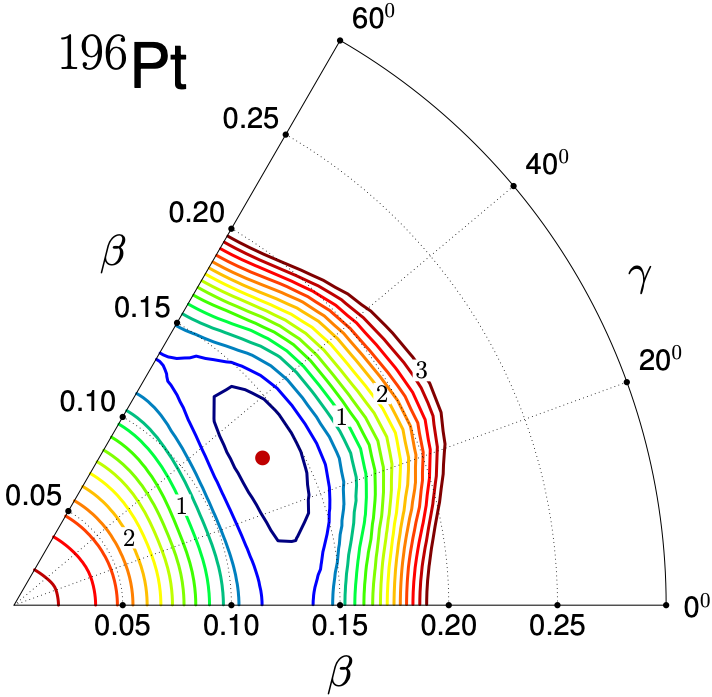 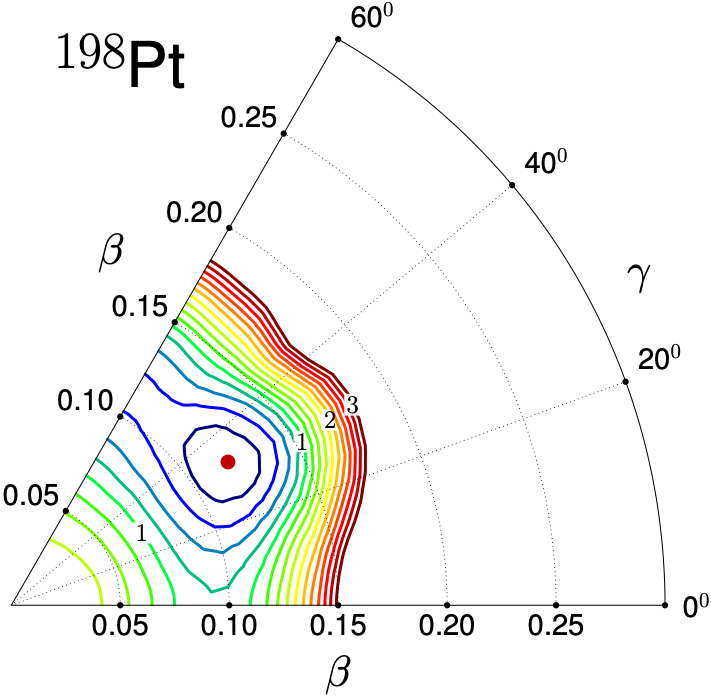 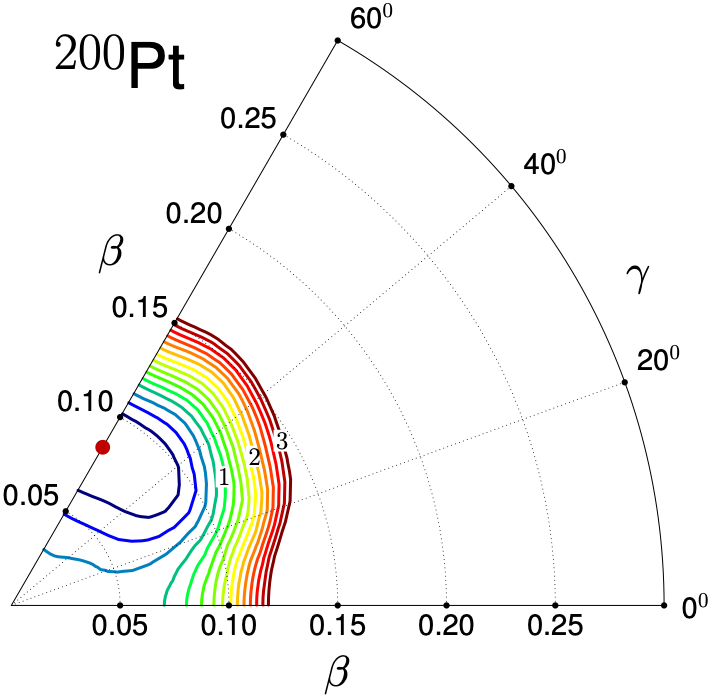 Evolution of nucleonic shells ⇒ phase transitions in equilibrium shapes
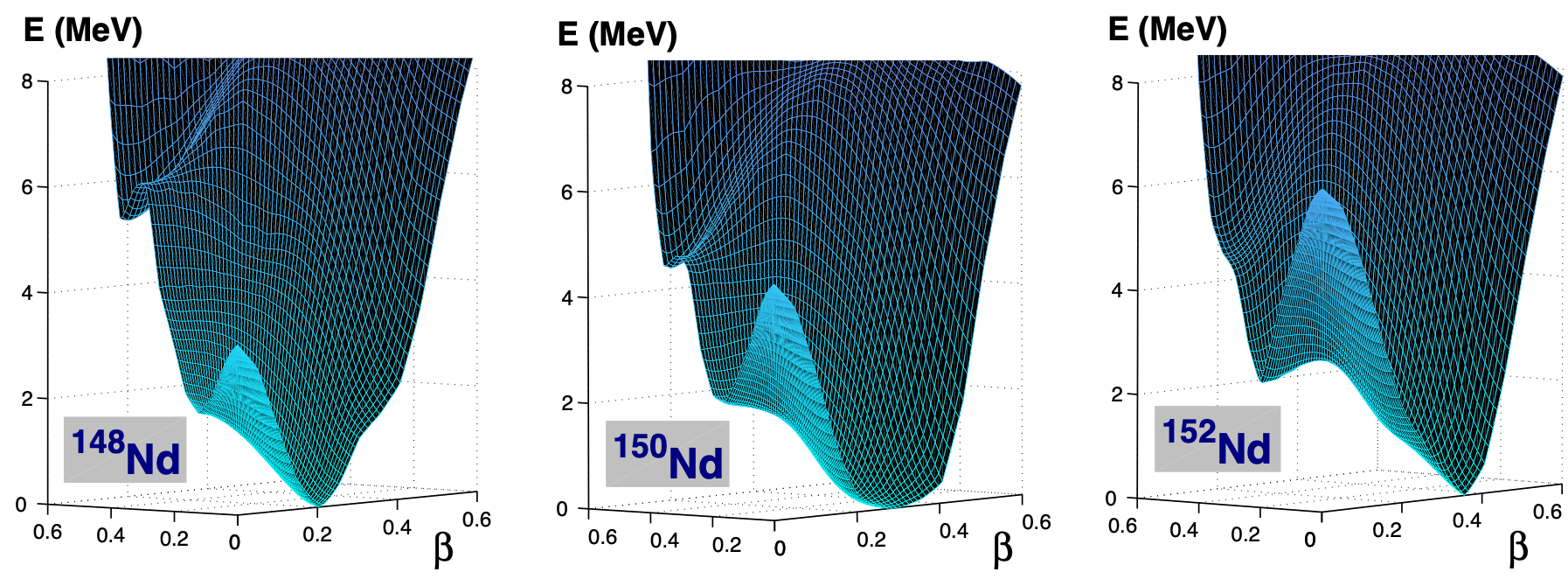 Ground-state shape transitions: 

⇒  the physical control parameter - nucleon number - discrete integer values!
⇒  order parameters - expectation values of operators that as observables 
characterize the state of a nuclear system.
Nuclear shape (phase) transitions ⇒ Landau theory based on potentials:
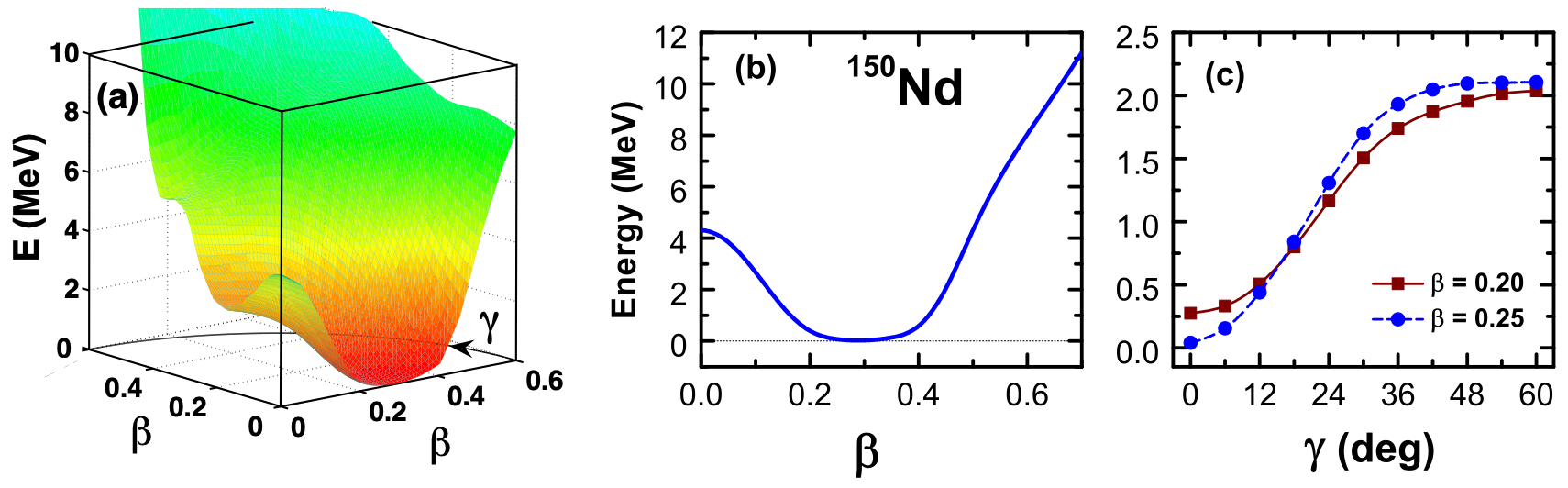 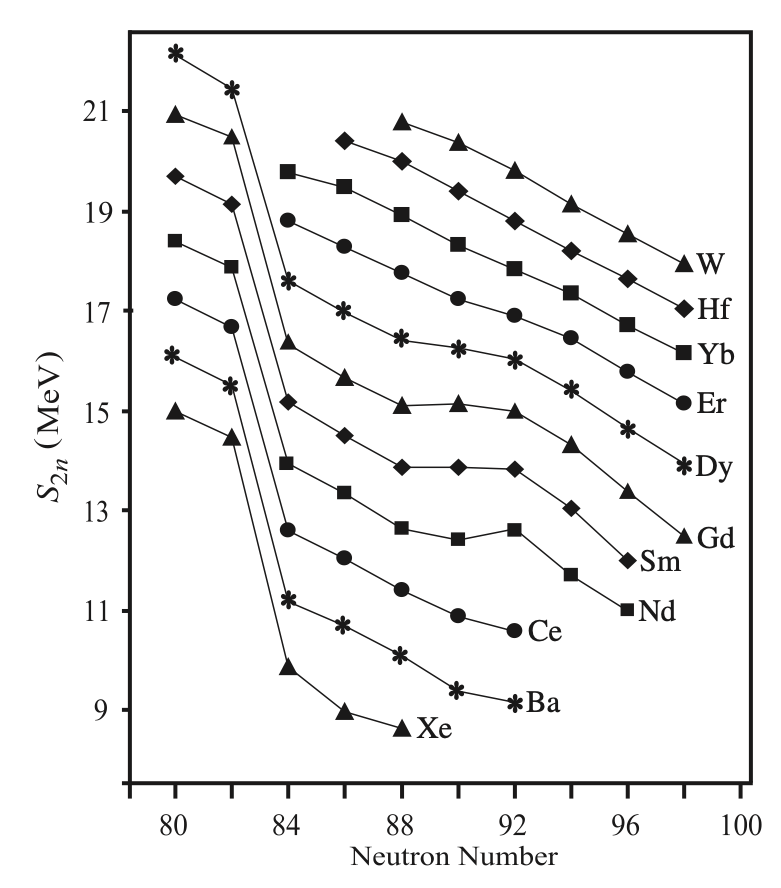 ⇒ direct computation of order parameters:
Both methods can be combined in a 
microscopic beyond mean-field approach!
Order parameters:
A phase transition is characterized by a significant variation of one or more order parameters as functions of the control parameter.
How much are the discontinuities at a phase transitional point smoothed out in finite nuclei?
How precisely can a point of phase transition be associated with a particular isotope?
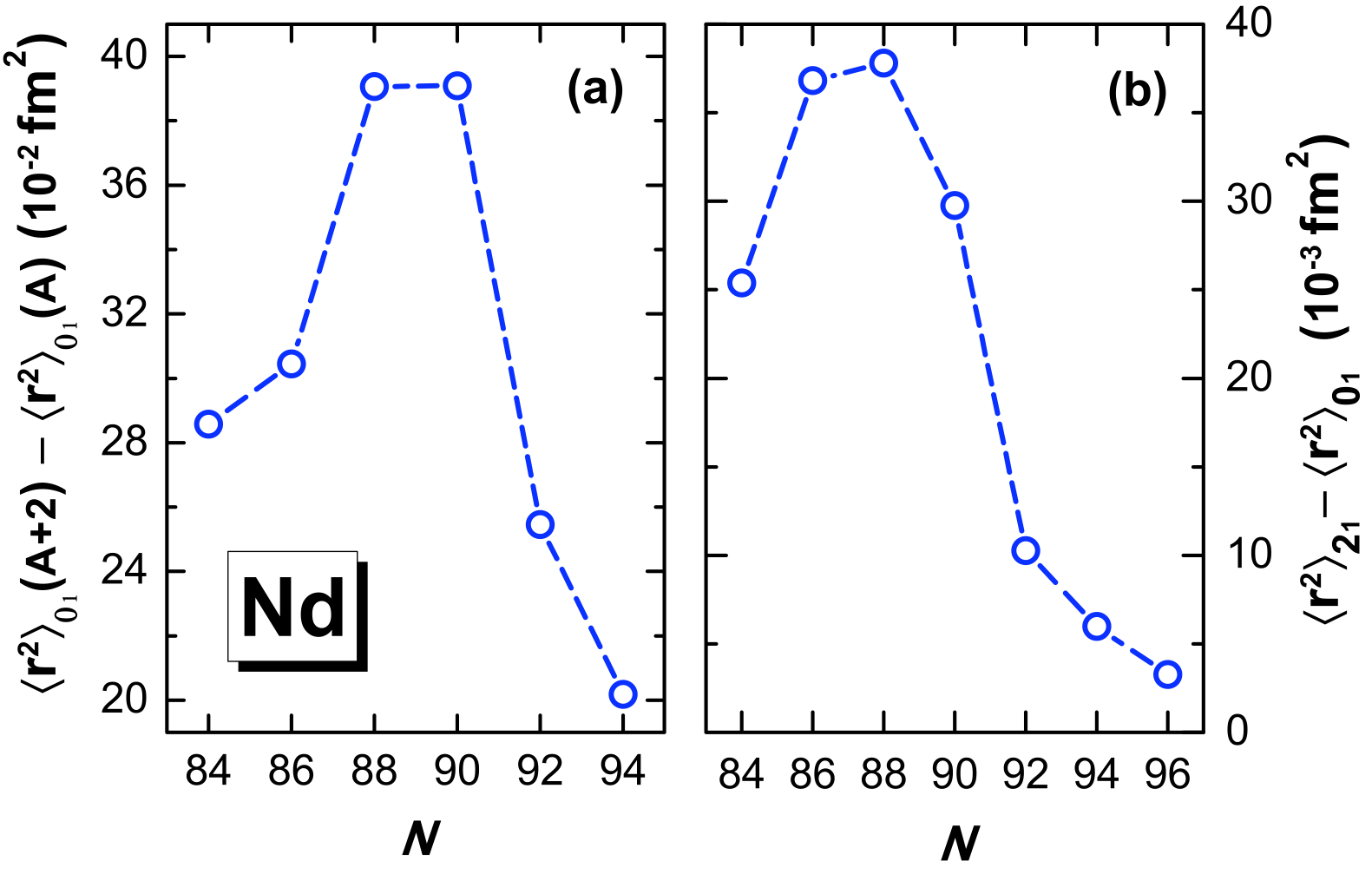 ... using collective wave functions 
obtained by diagonalization of the 
five-dimensional Hamiltonian ...
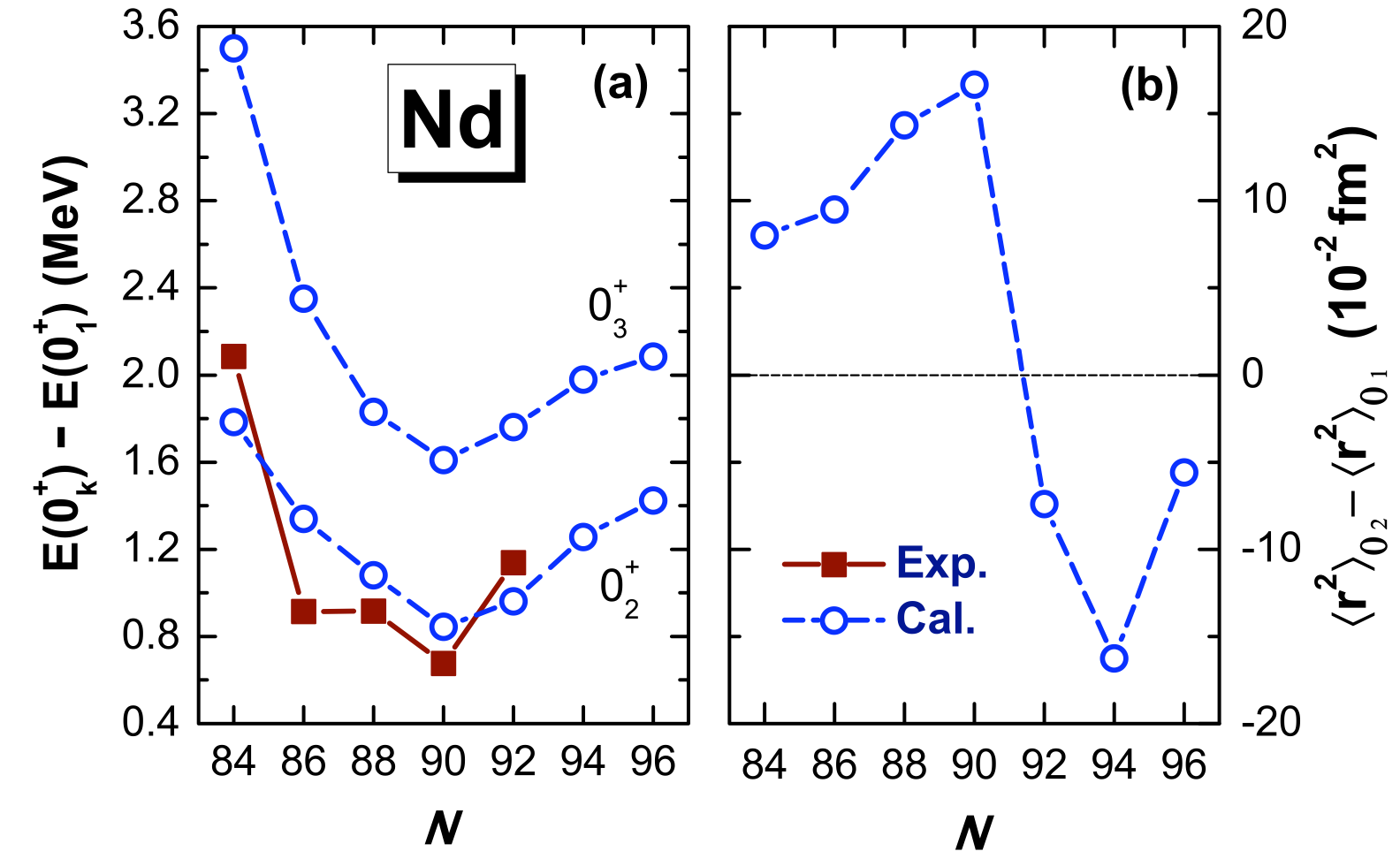 ... microscopic calculation of order 
parameters for a ﬁrst-order transition 
between spherical and axially 
deformed shapes.
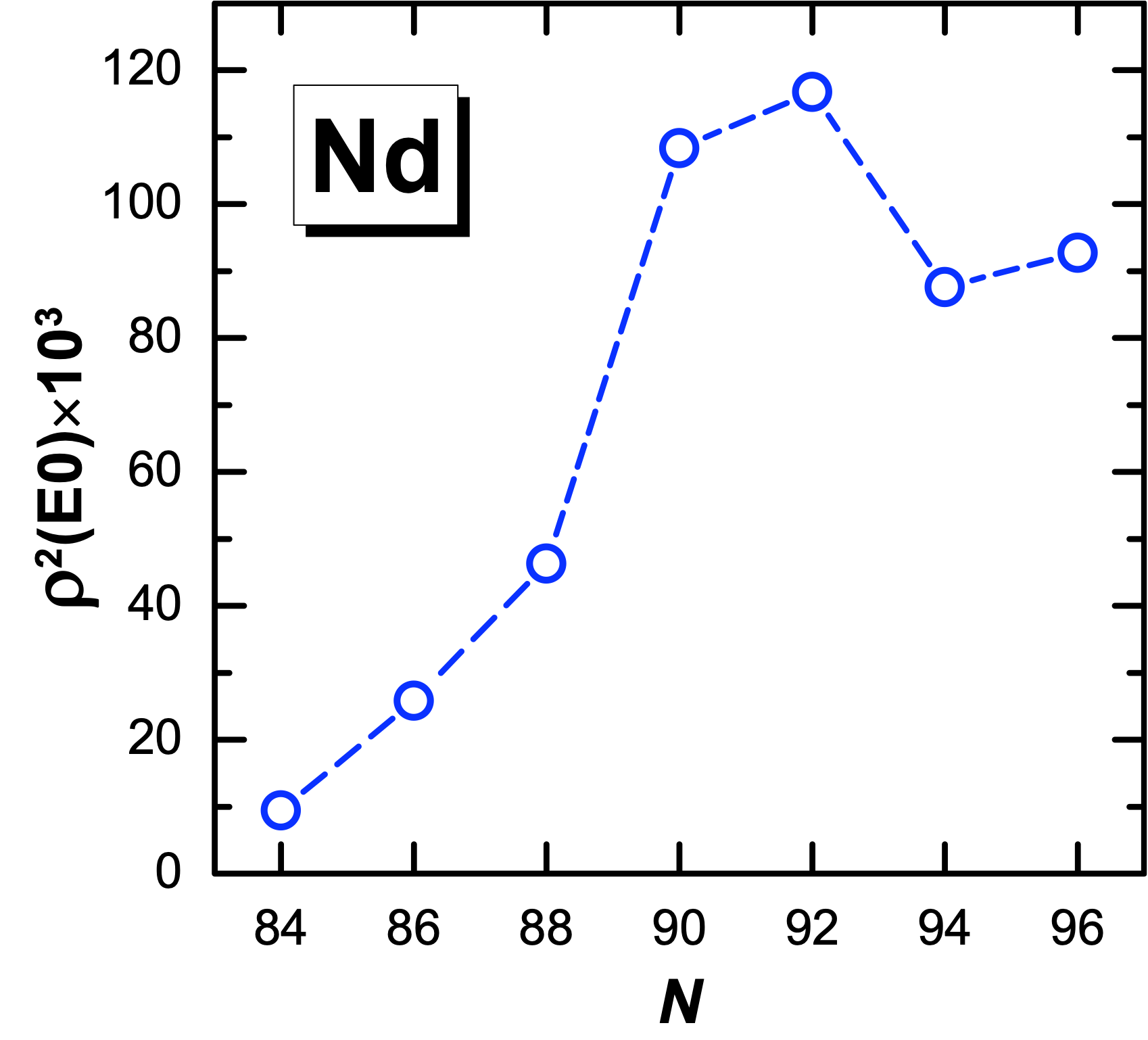 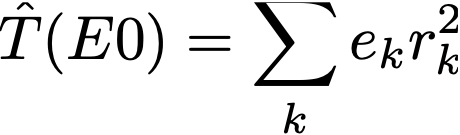 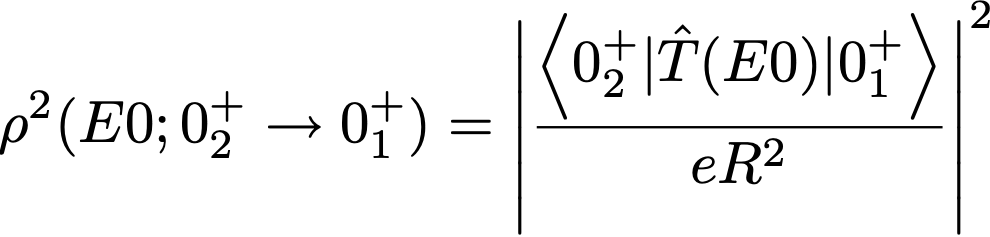 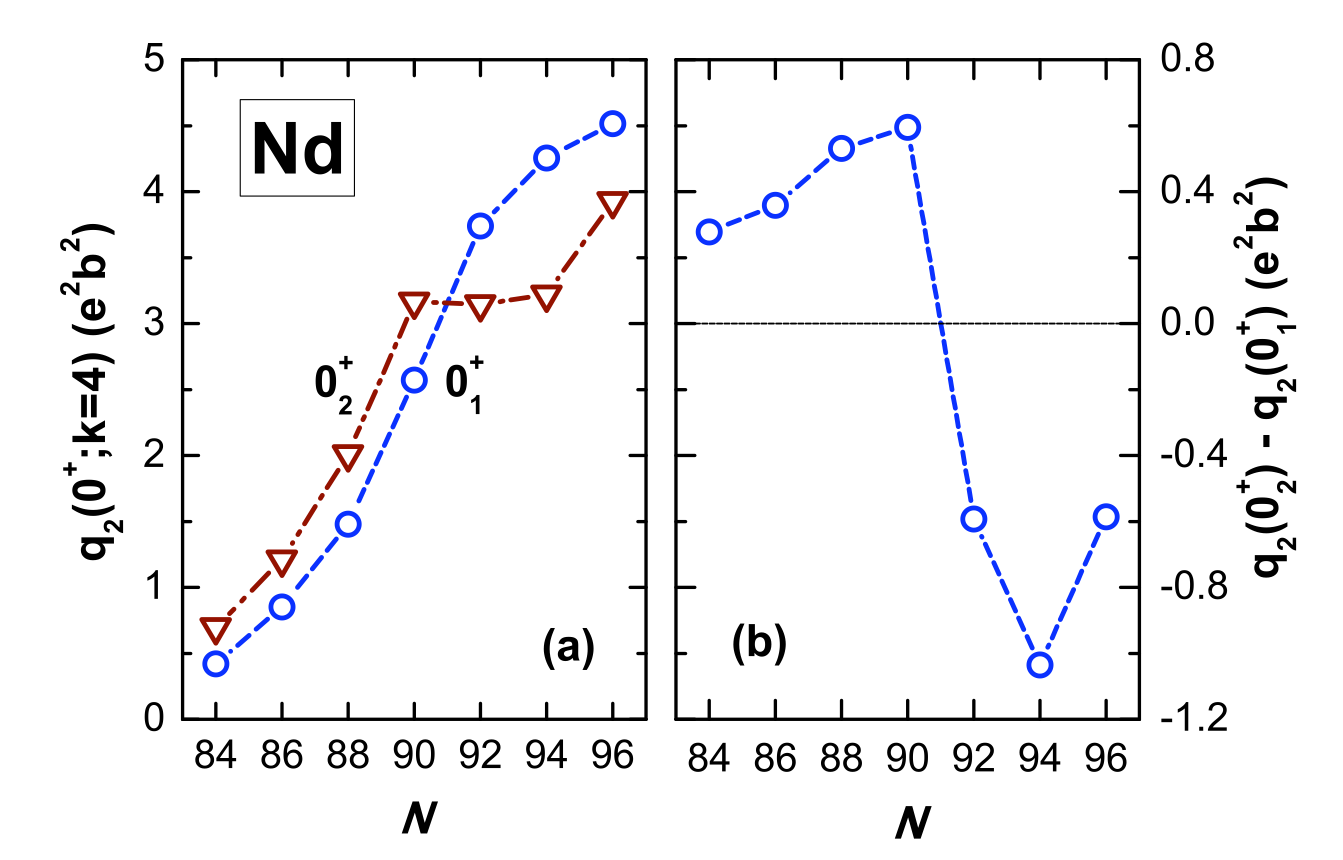 q-shape invariants:
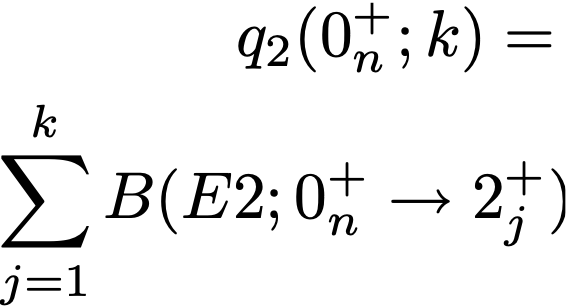 Global analysis of quadrupole shape invariants
Phys. Rev. C 95, 054321 (2017)
621 even-even nuclei:
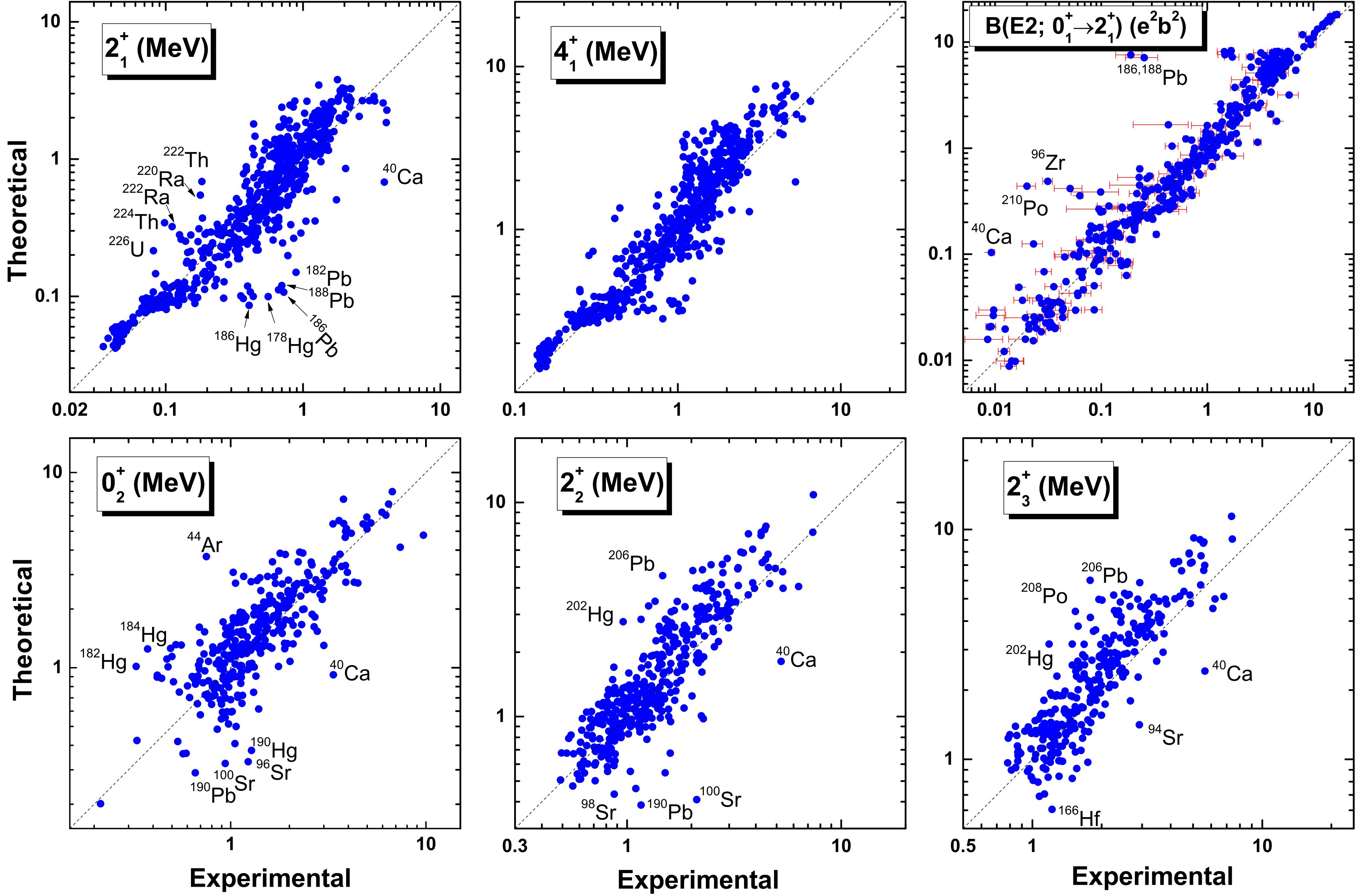 …the lowest-order quadrupole invariants:
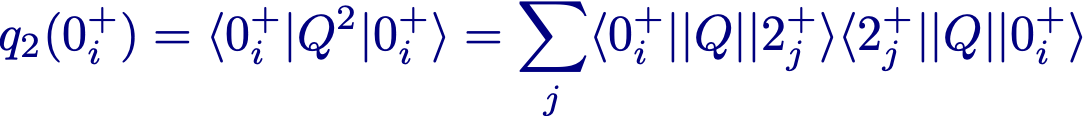 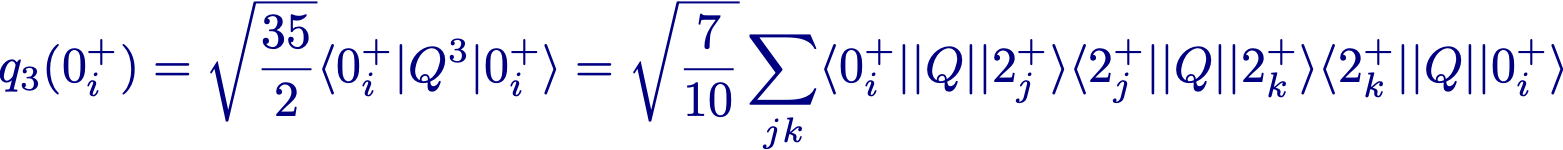 ⇒ effective deformation parameters:
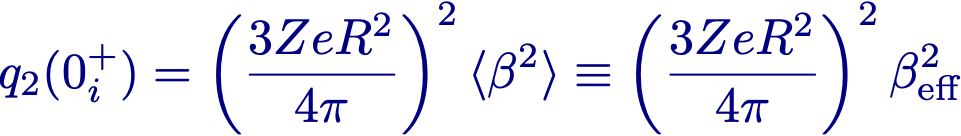 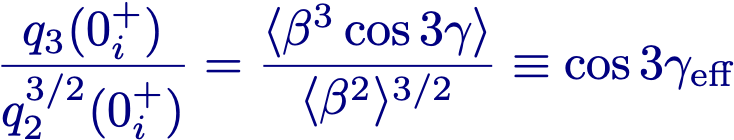 ⇒ signatures of shape coexistence
Phys. Rev. C 95, 054321 (2017).
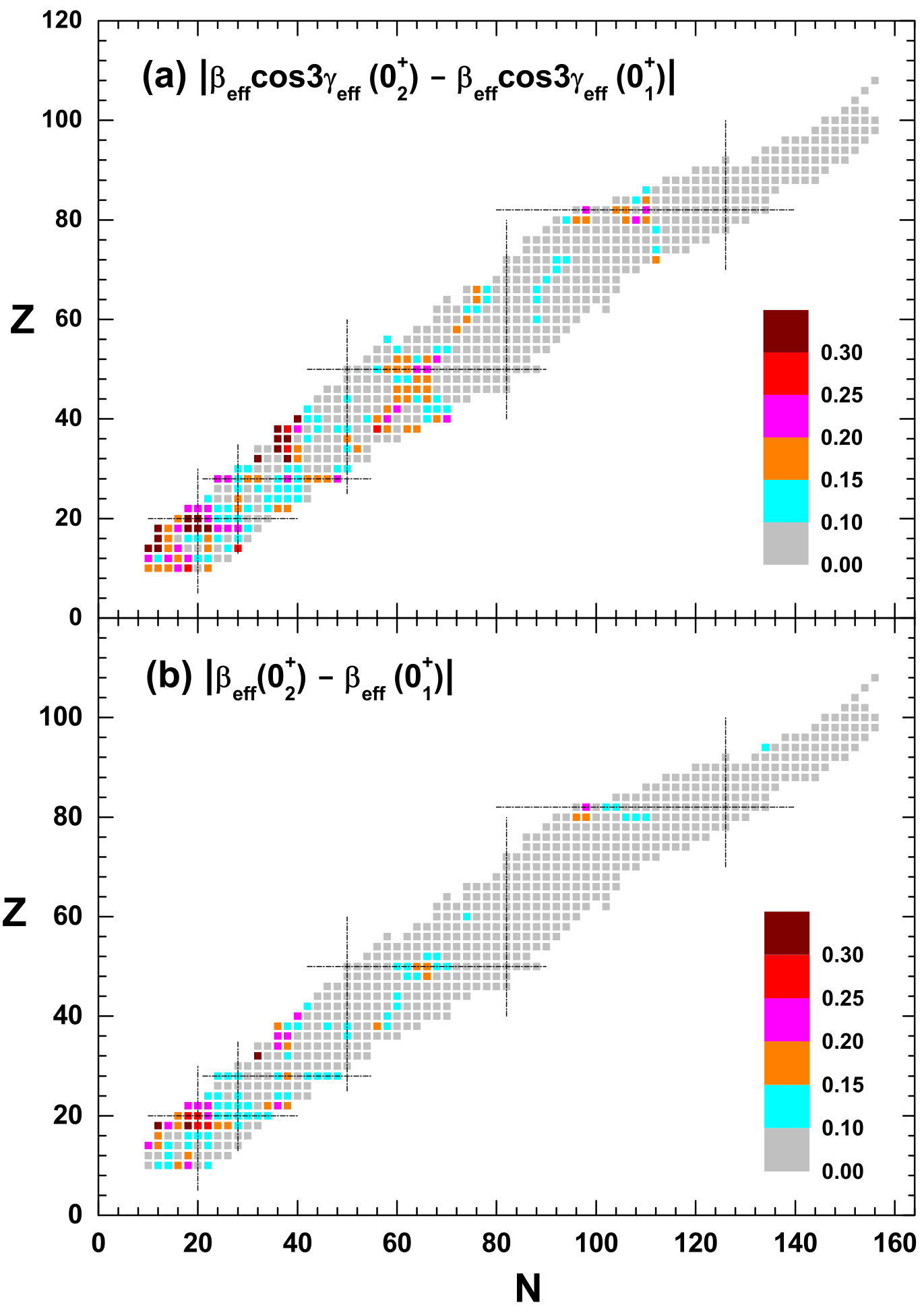 ⇒ signatures of shape coexistence:

Large values of
 
and
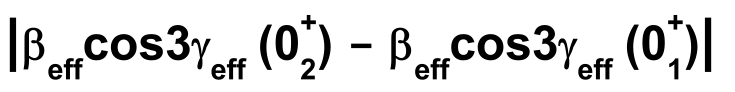 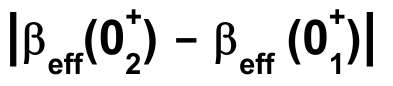 First excited 0+ state low in energy compared to the first 2+.
Phys. Rev. C 95, 054321 (2017).
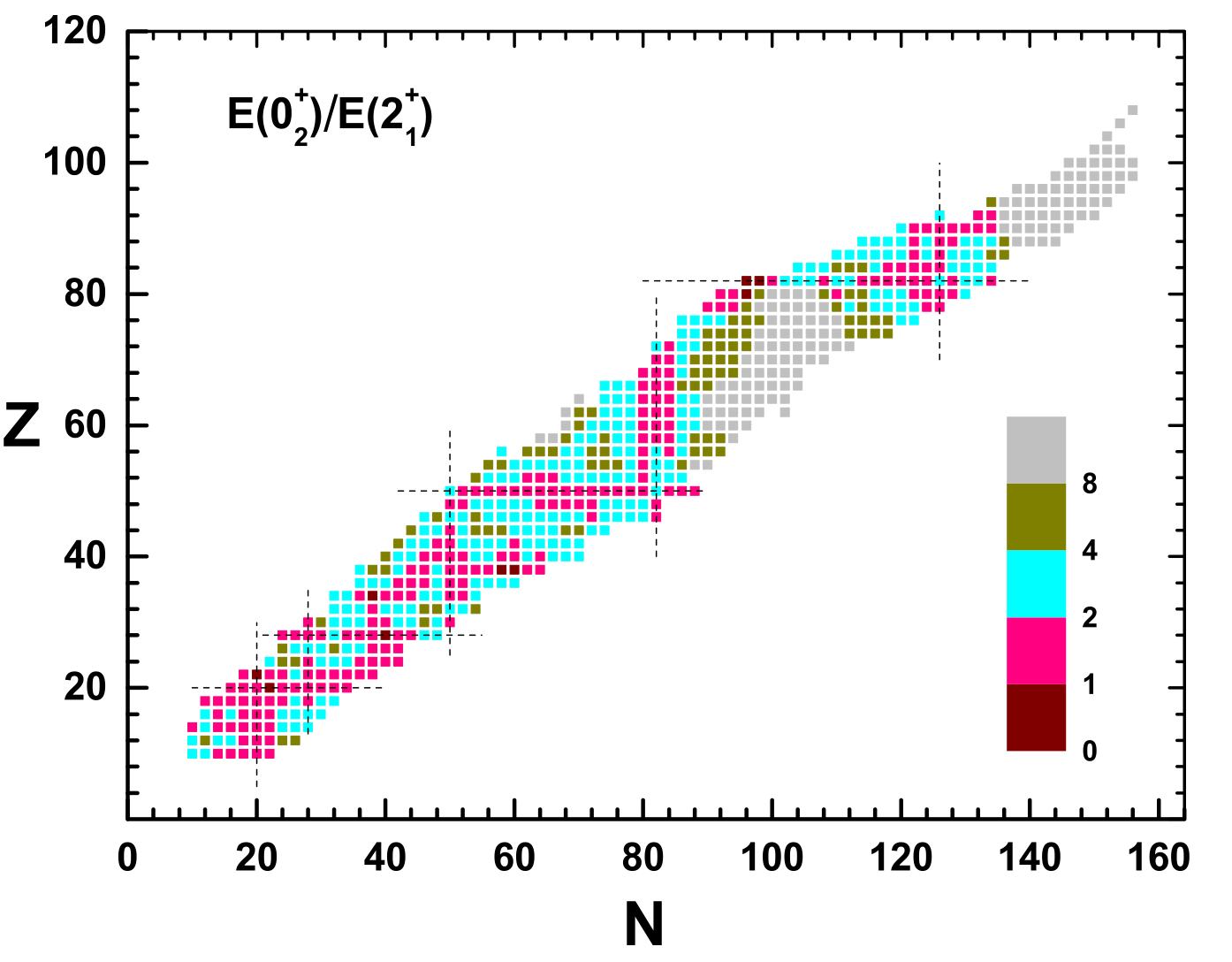 Pear-shaped nuclei
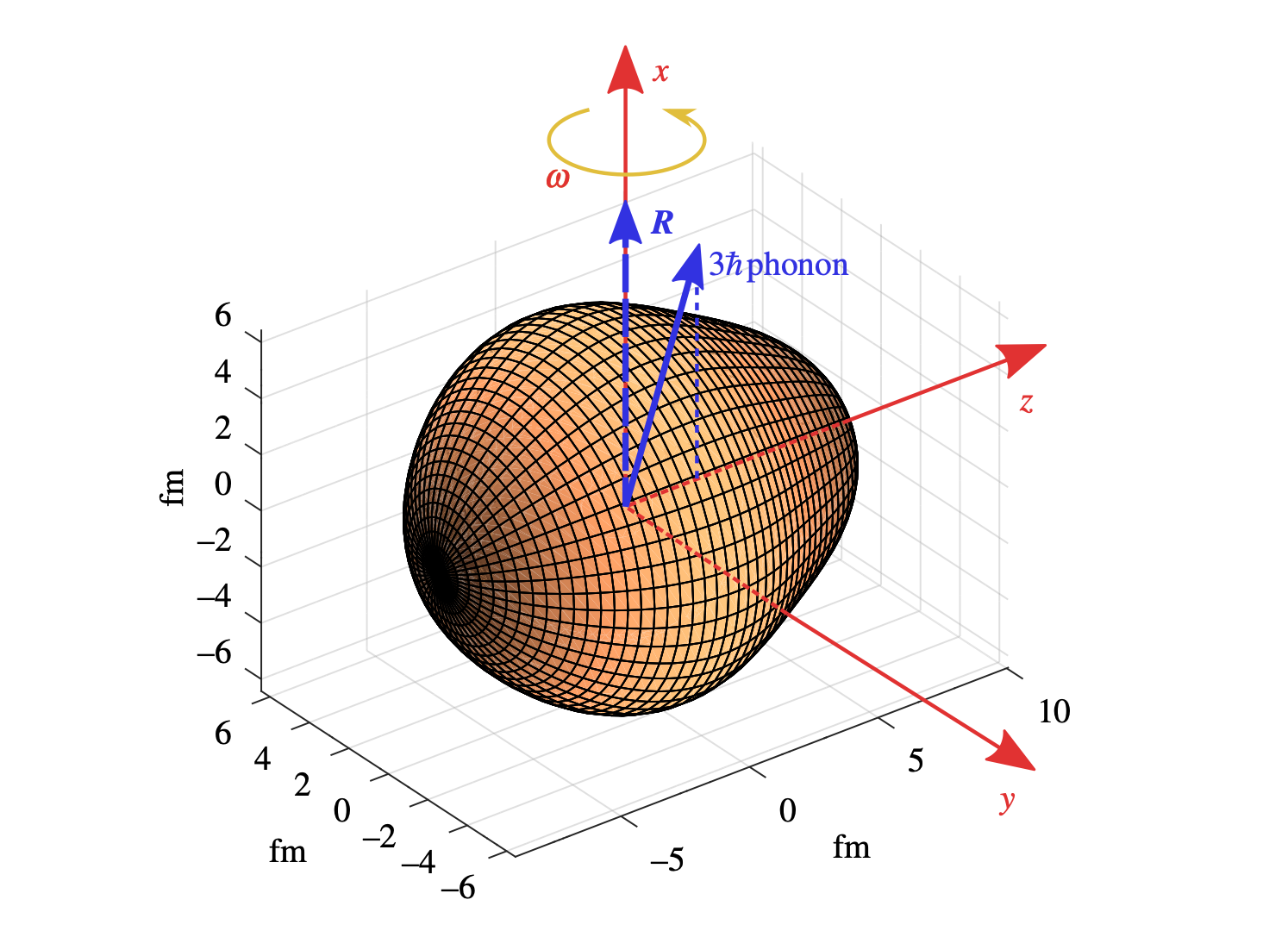 Butler PA. 2020 Pear-shaped atomic nuclei. Proc. R. Soc. A 476
Octupole deformed (pear-shaped) heavy nuclei:
Coupling of orbitals near the Fermi surface with quantum numbers (l, j) and (l+3, j+3) ⇒ reflection-asymmetric intrinsic shapes that develop either dynamically (octupole vibrations) or as static octupole deformations.
Quadrupole and octupole shape transition in thorium
J. Phys. G: Nucl. Part. Phys. 43 (2016) 024005
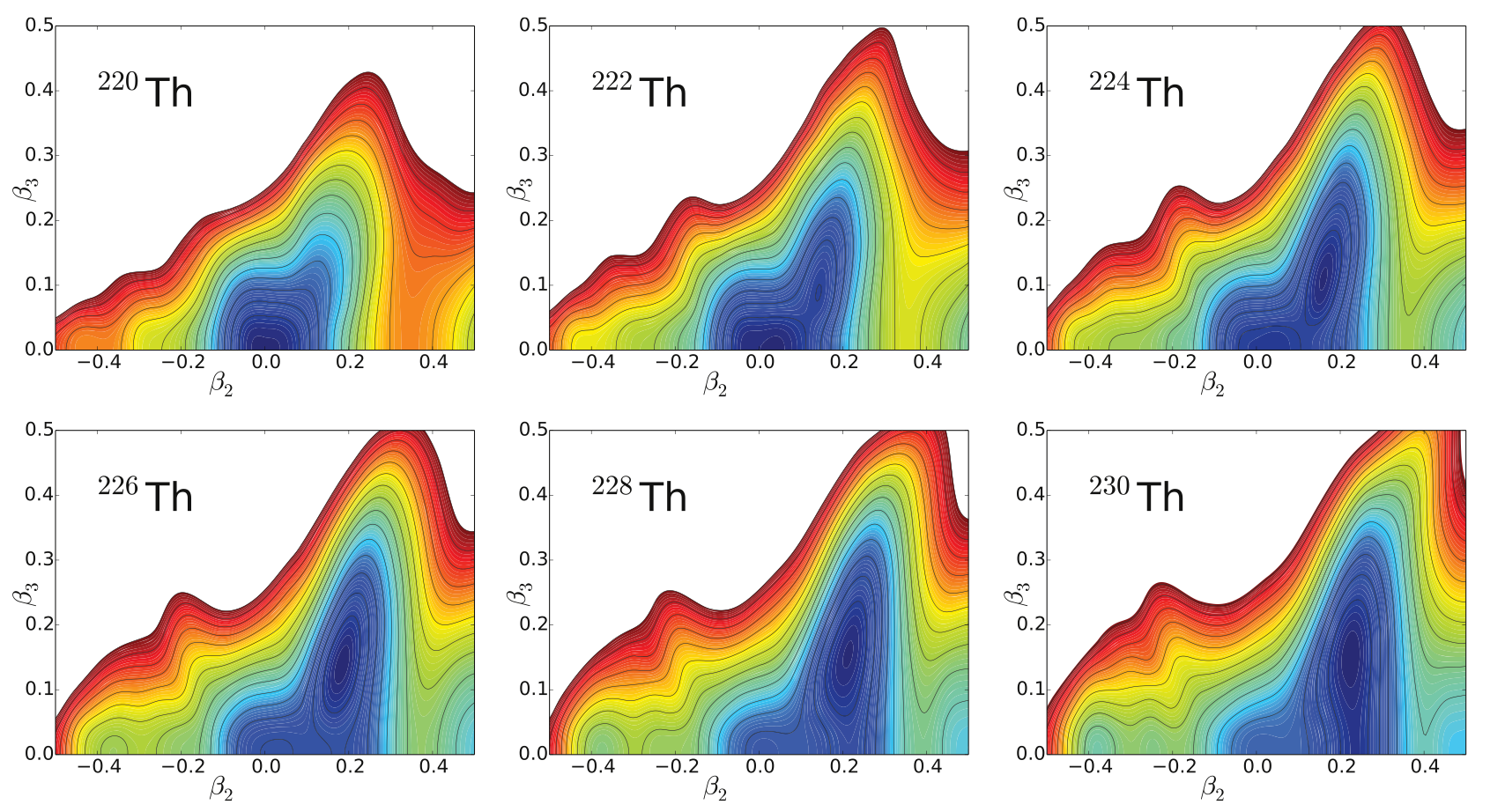 …quadrupole-octupole 
collective Hamiltonian:
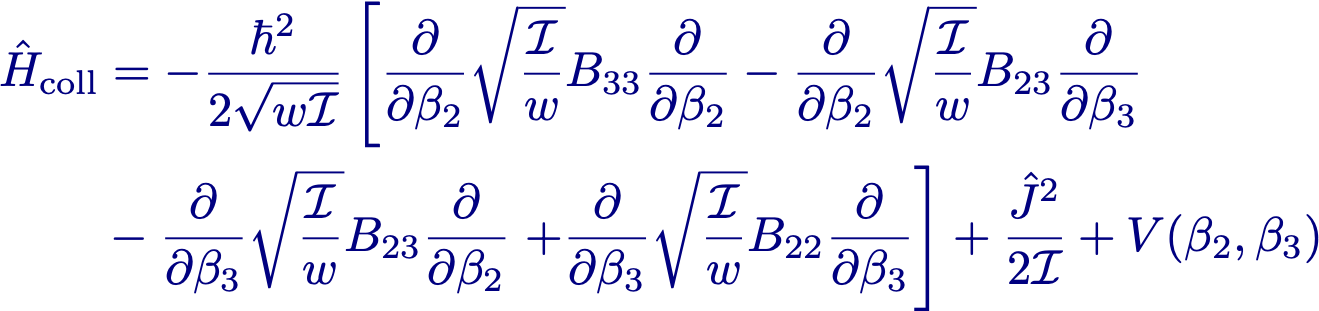 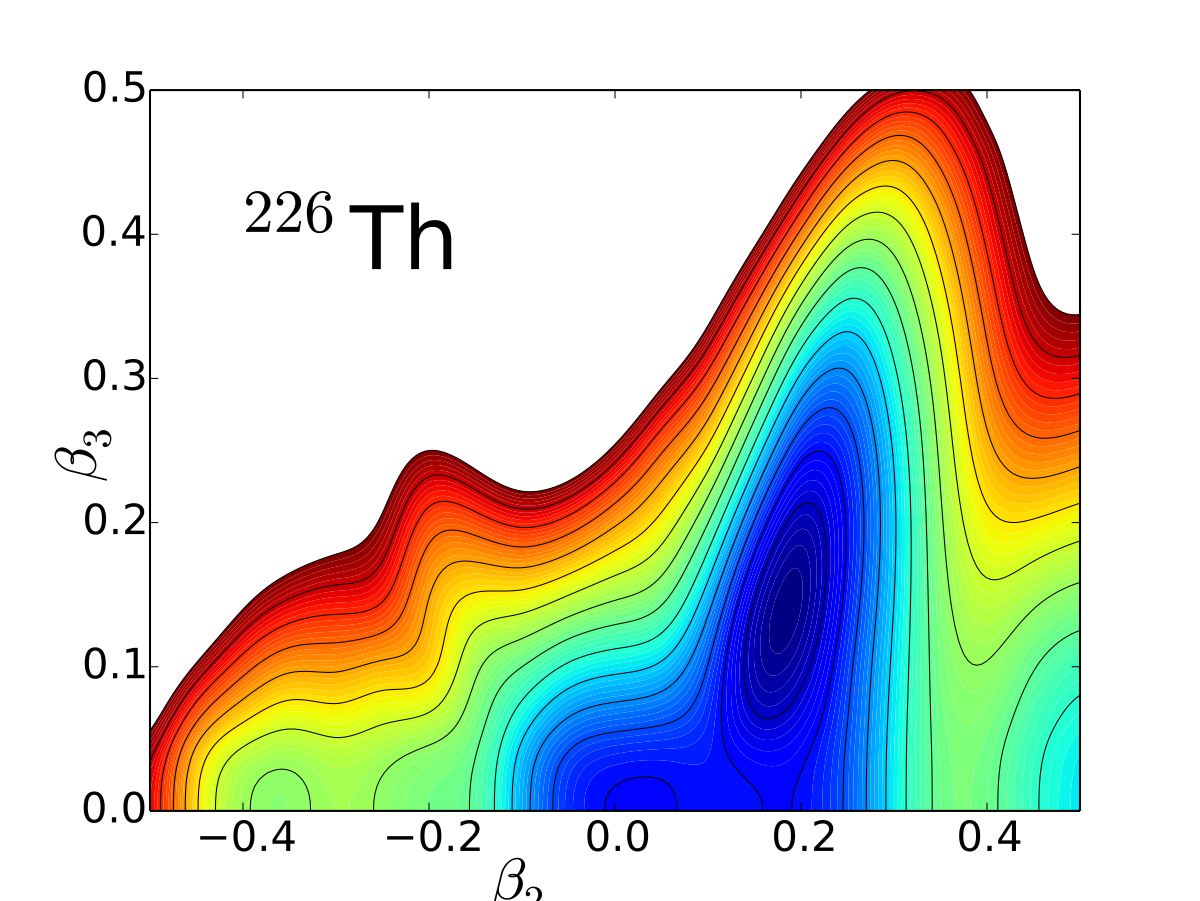 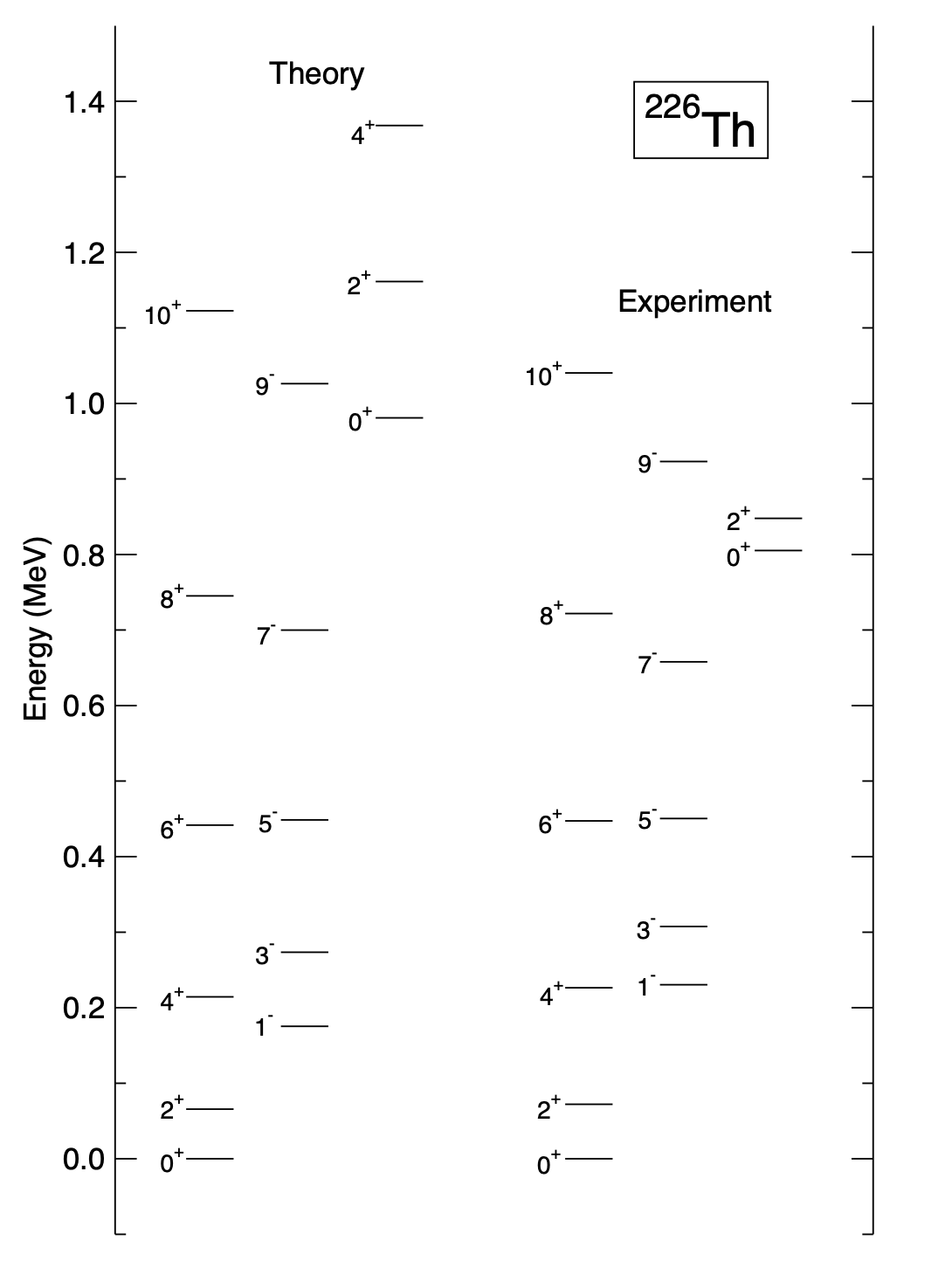 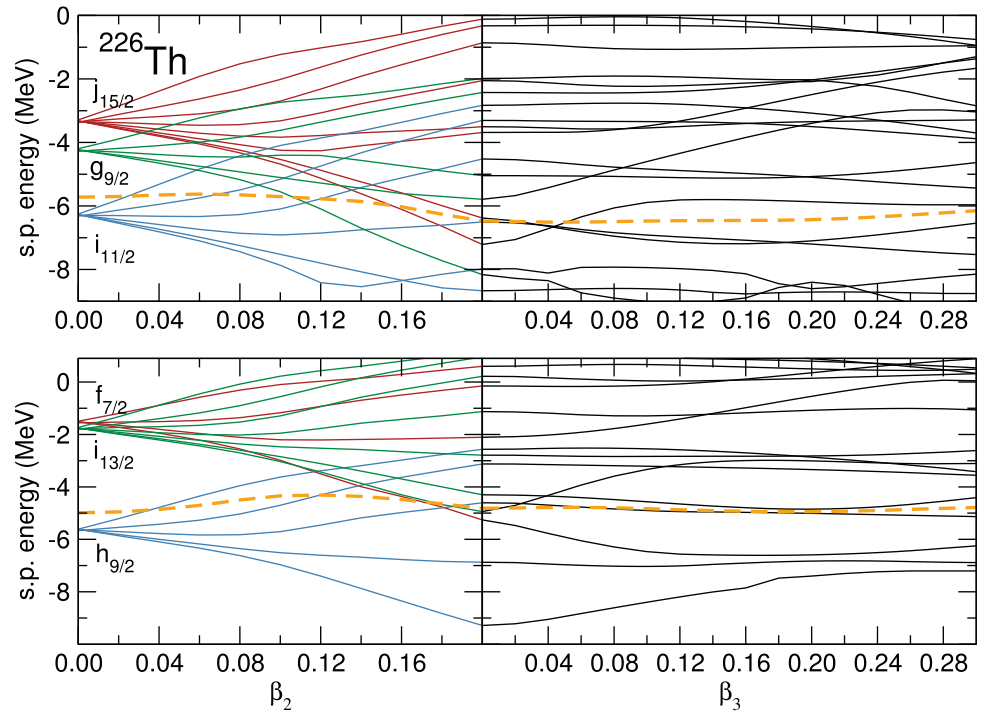 Systematics of reflection-asymmetric shapes
Phys. Rev. C 96, 054303 (2017)
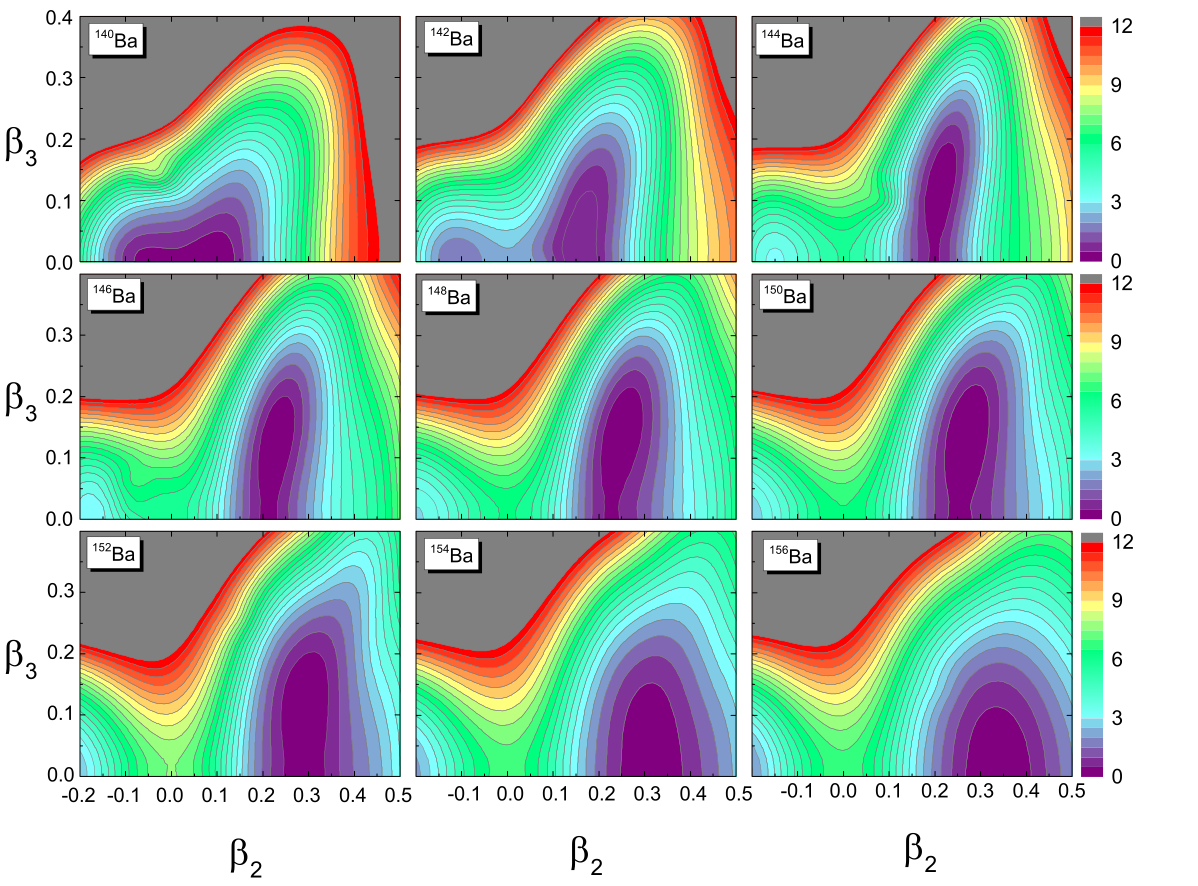 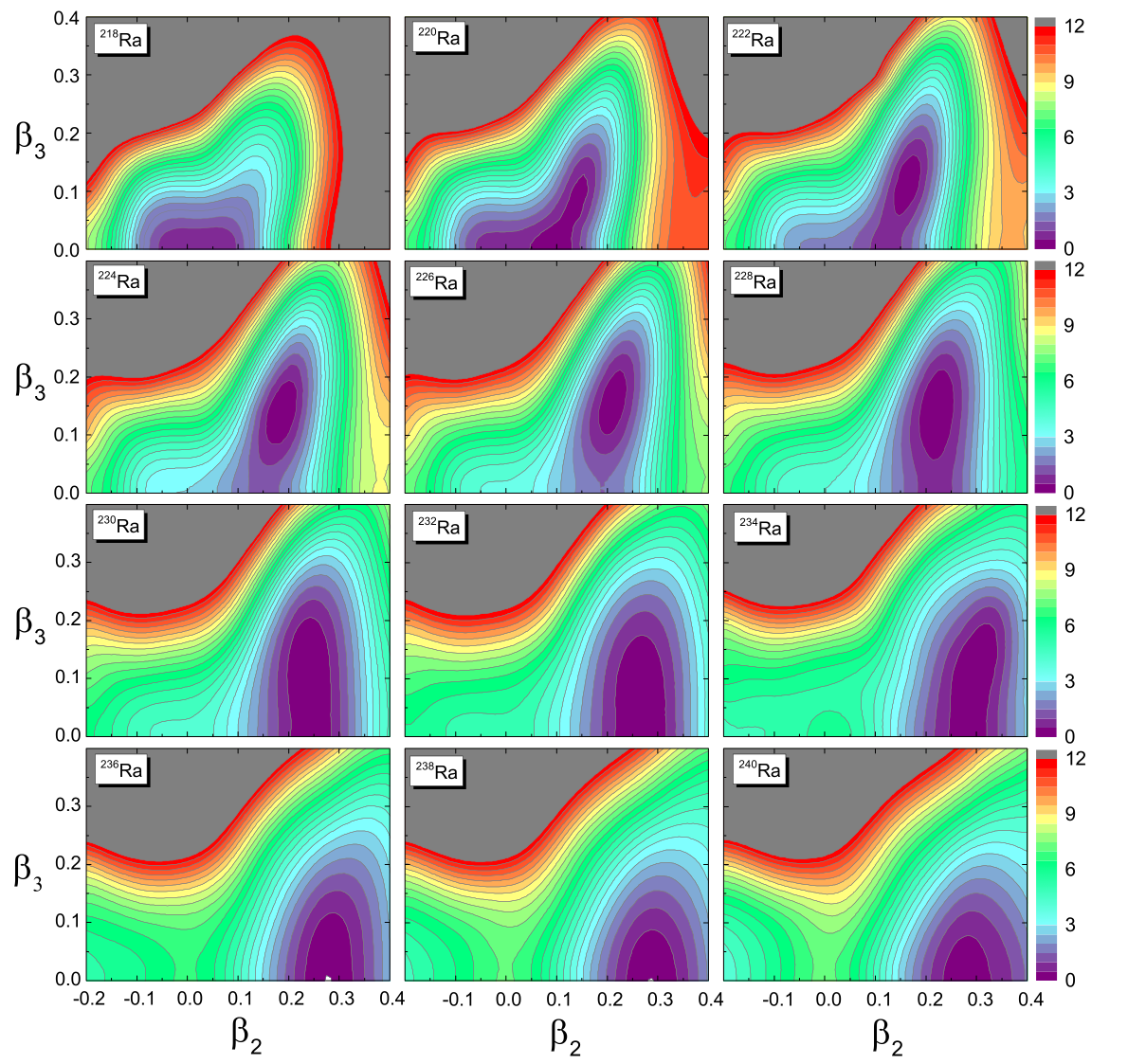 Quadrupole and octupole deformation energy surfaces, low-energy excitation spectra and transition rates in the isotopic chains: Xe, Ba, Ce, Nd, Sm, Gd, Rn, Ra, Th, U, Pu, Cm, Cf, and Fm.
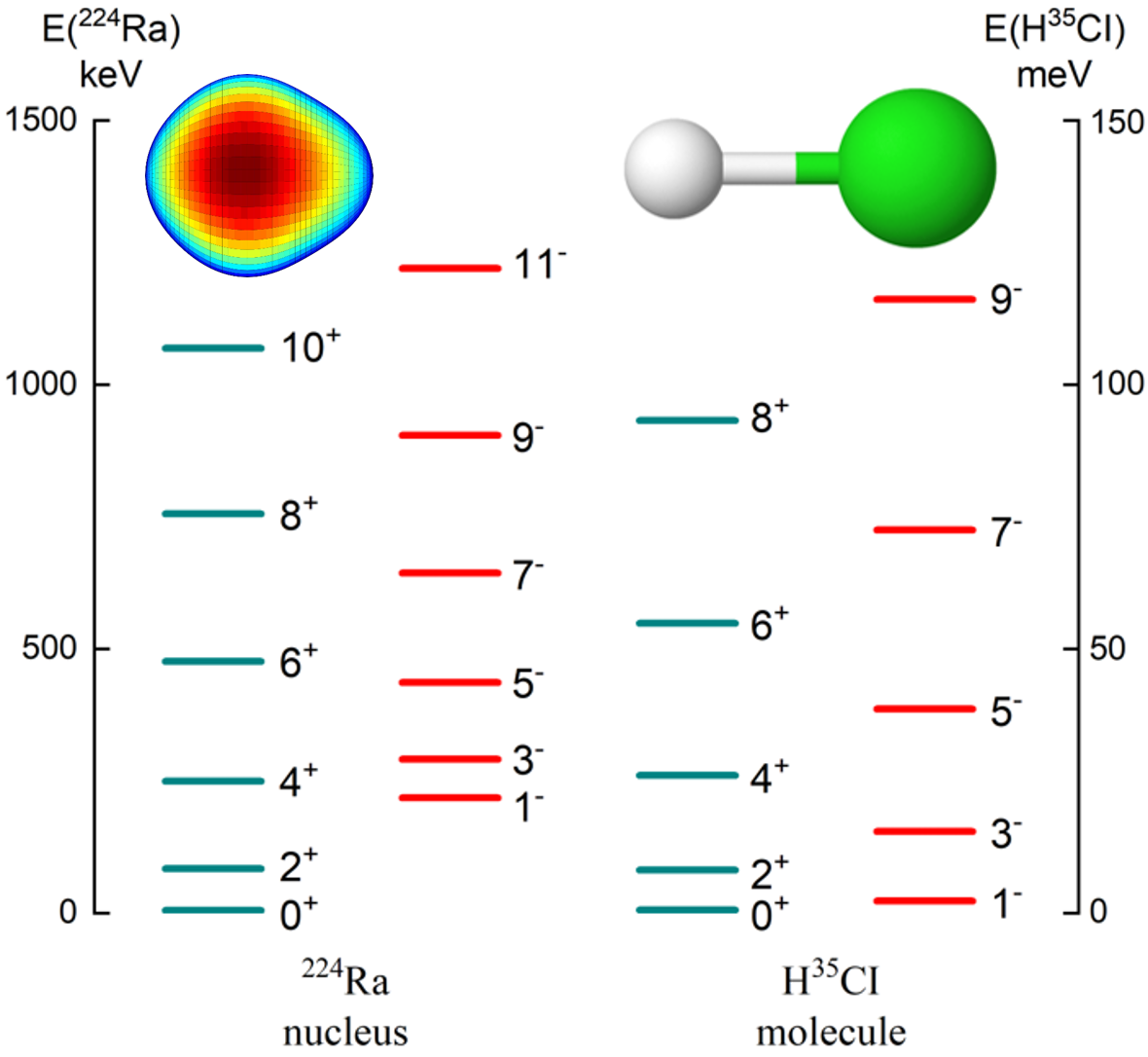 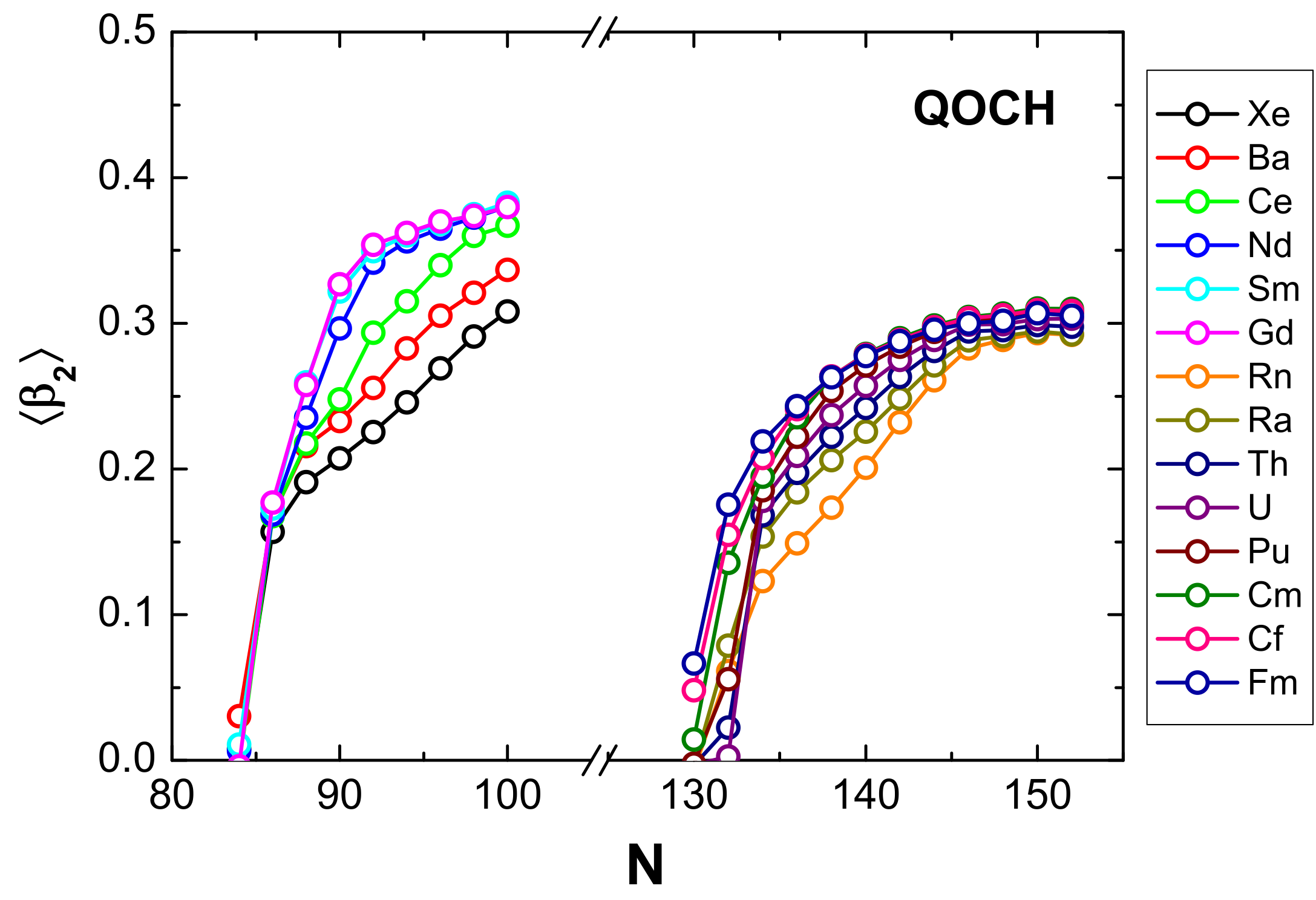 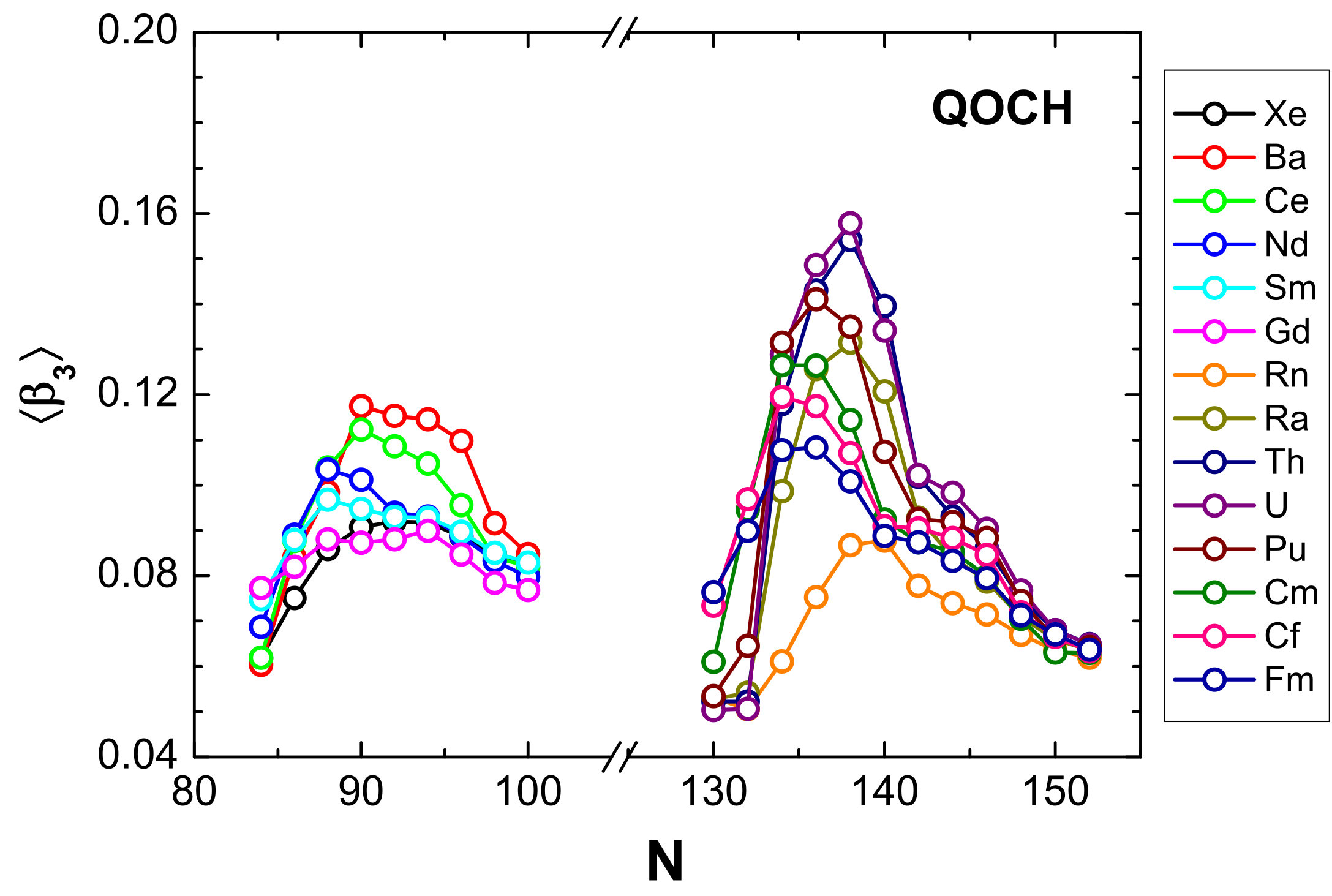 Mean values of the quadrupole and octupole deformations  for the QOCH ground states 0+1.
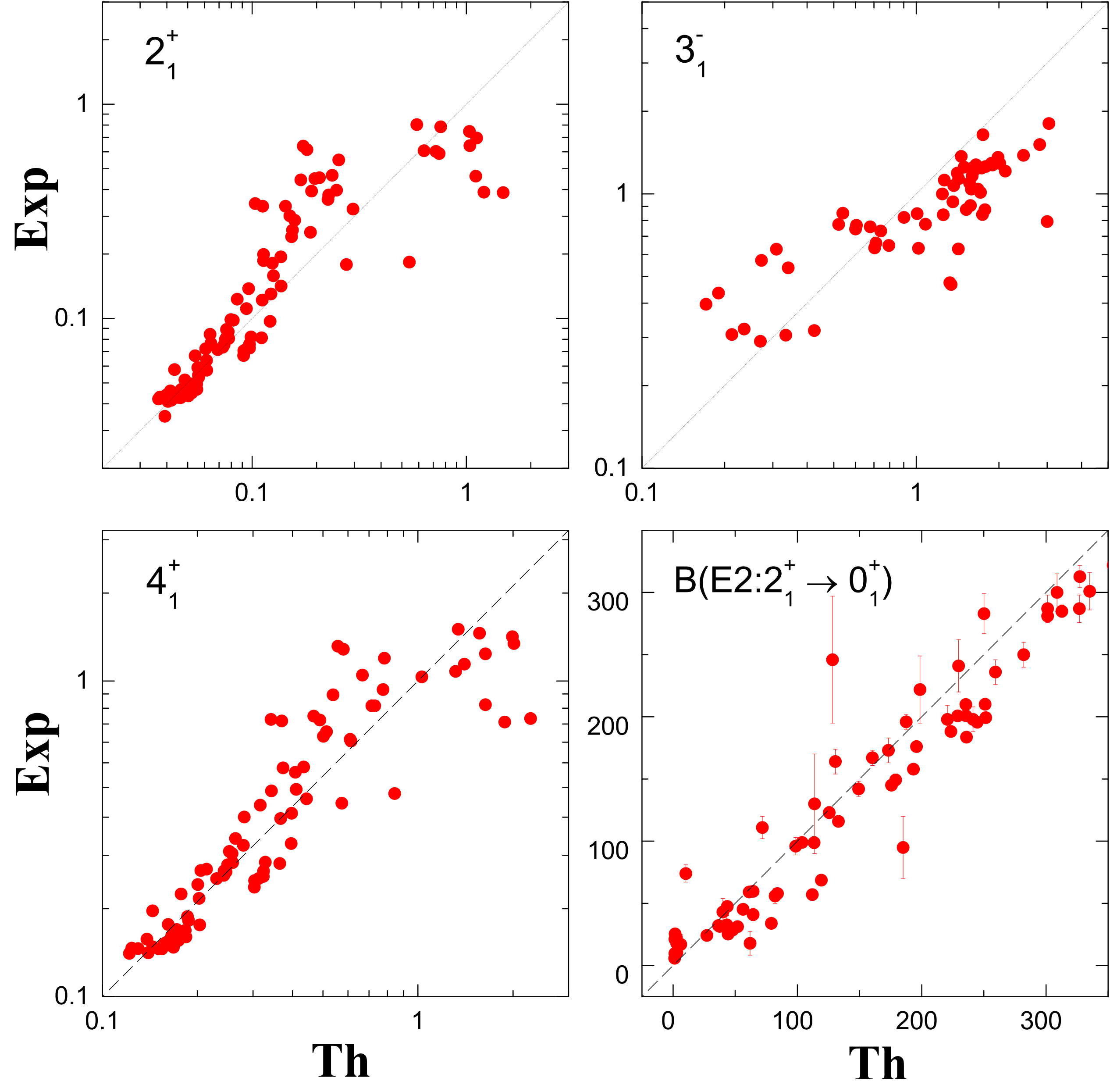 …quadrupole-octupole 
collective Hamiltonian:
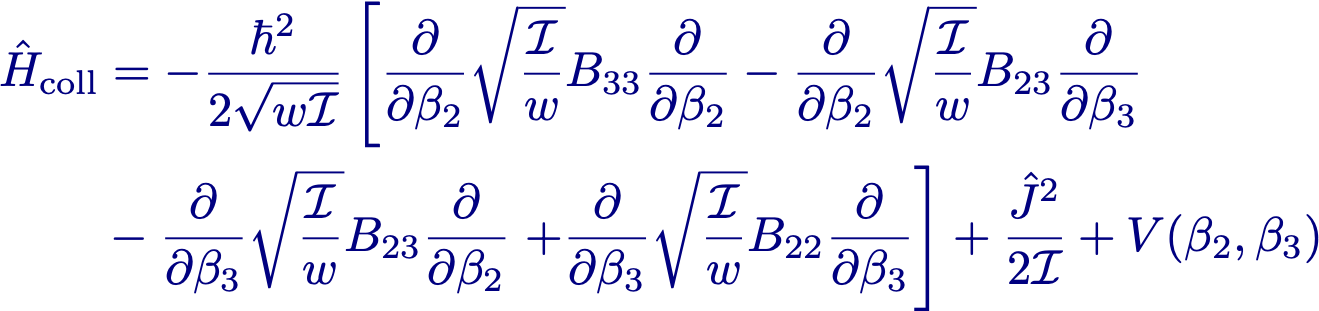 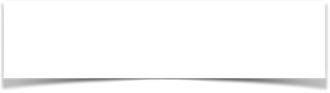 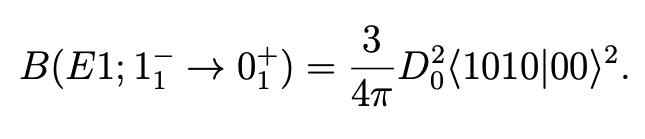 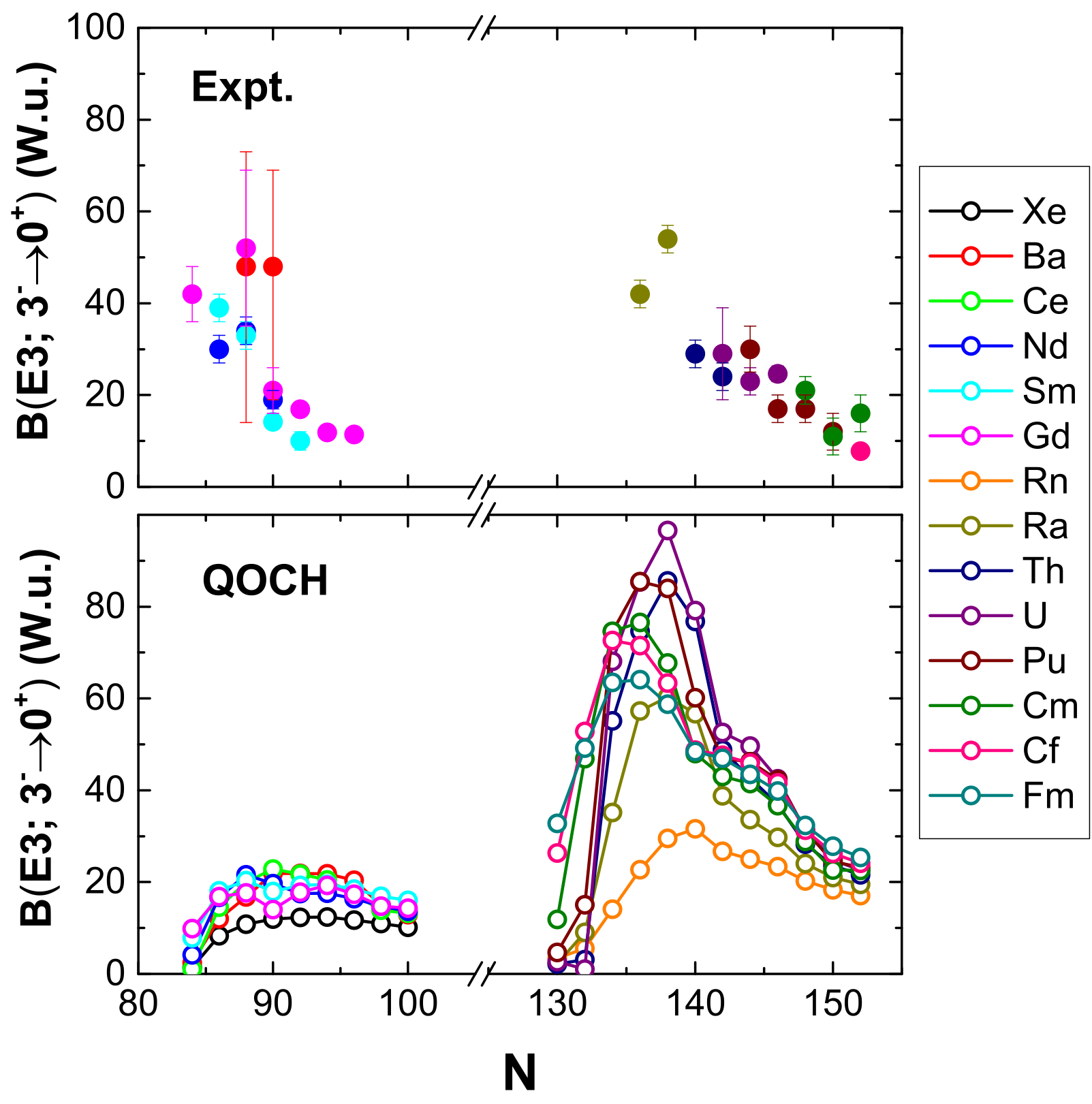 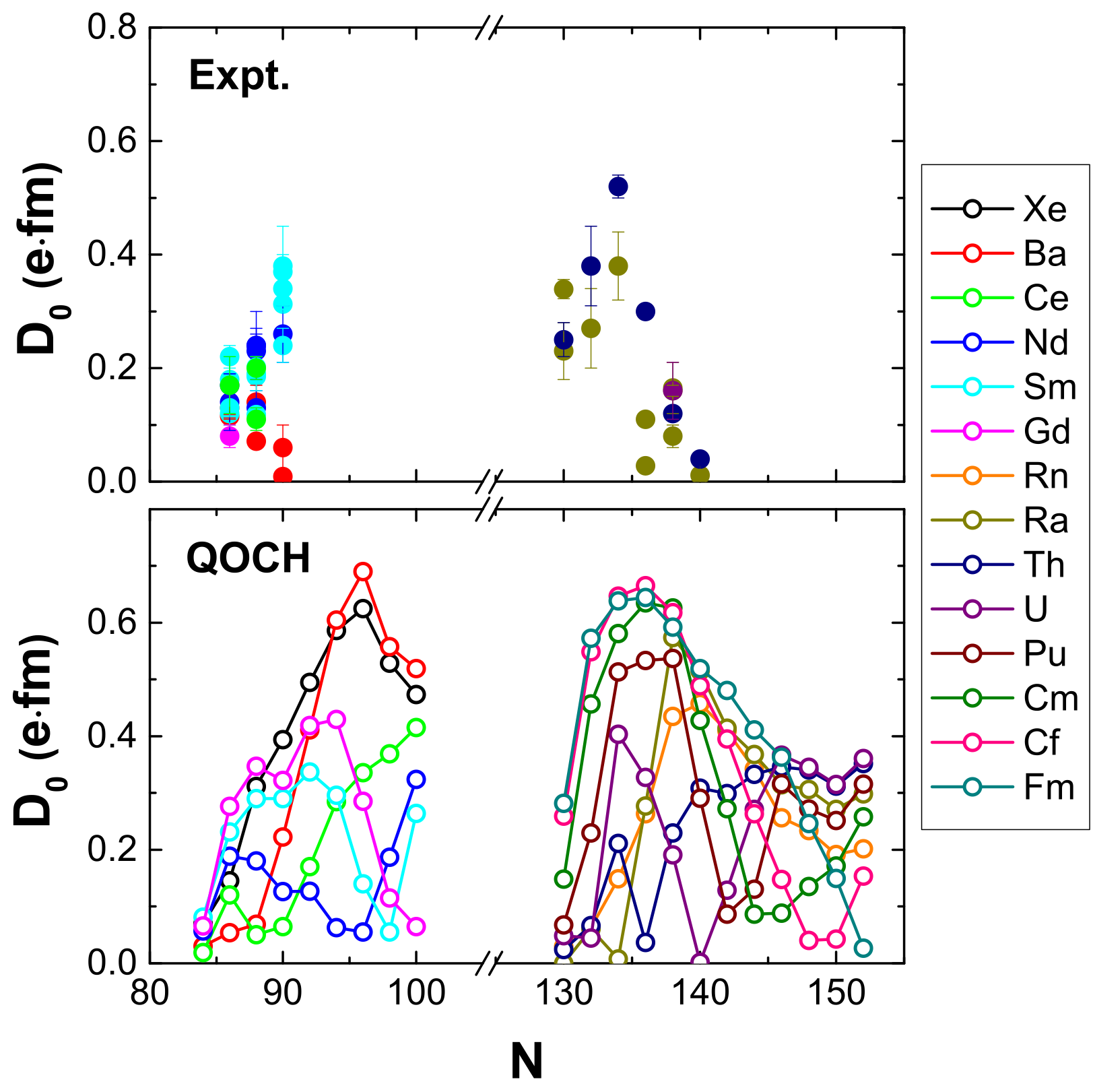 Simultaneous quadrupole and octupole shape transitions in Thorium
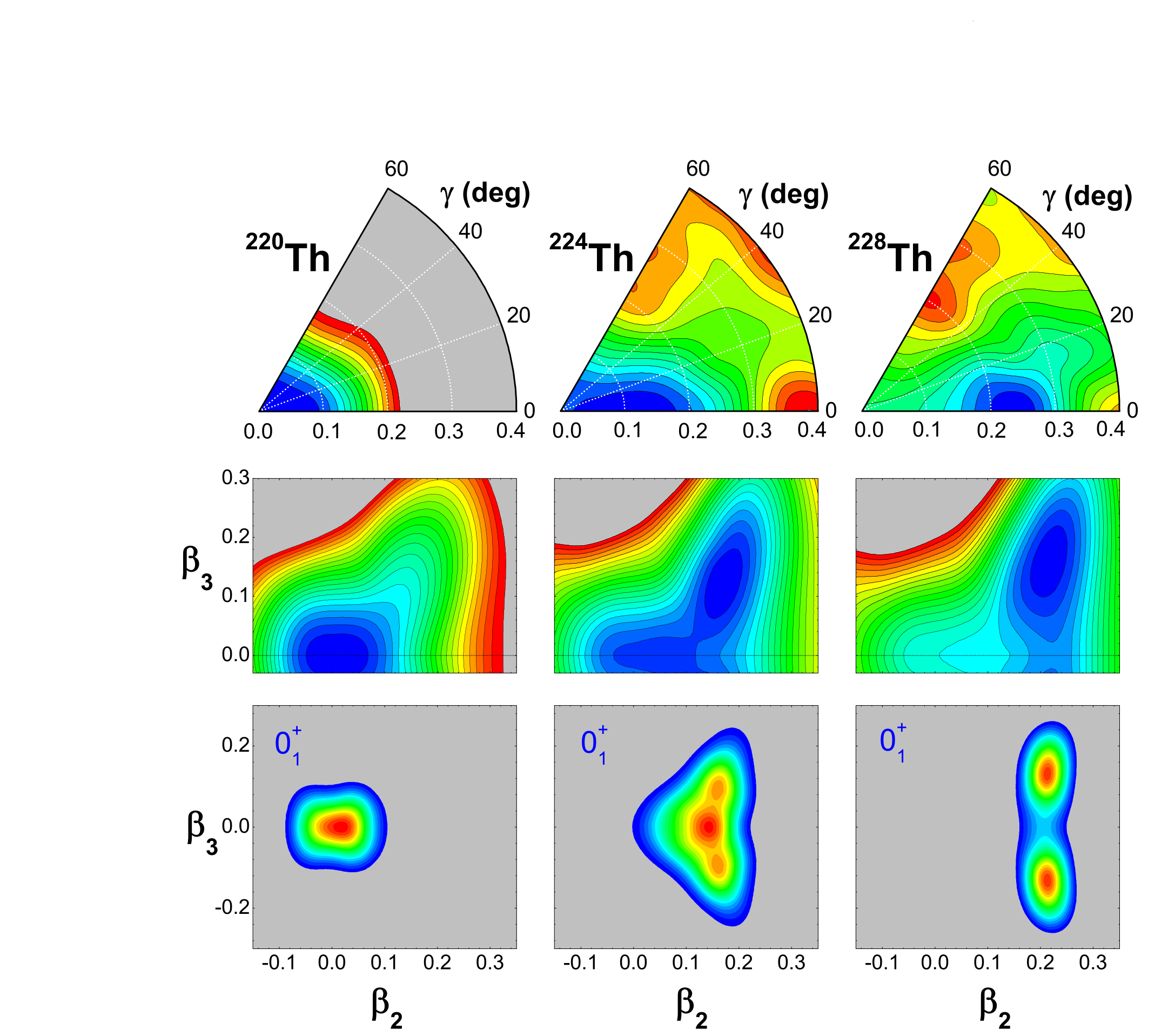 Z.P. Li, B.Y. Song, J.M. Yao D. Vretenar, and J. Meng, Phys. Lett. B 726 (2013) 866
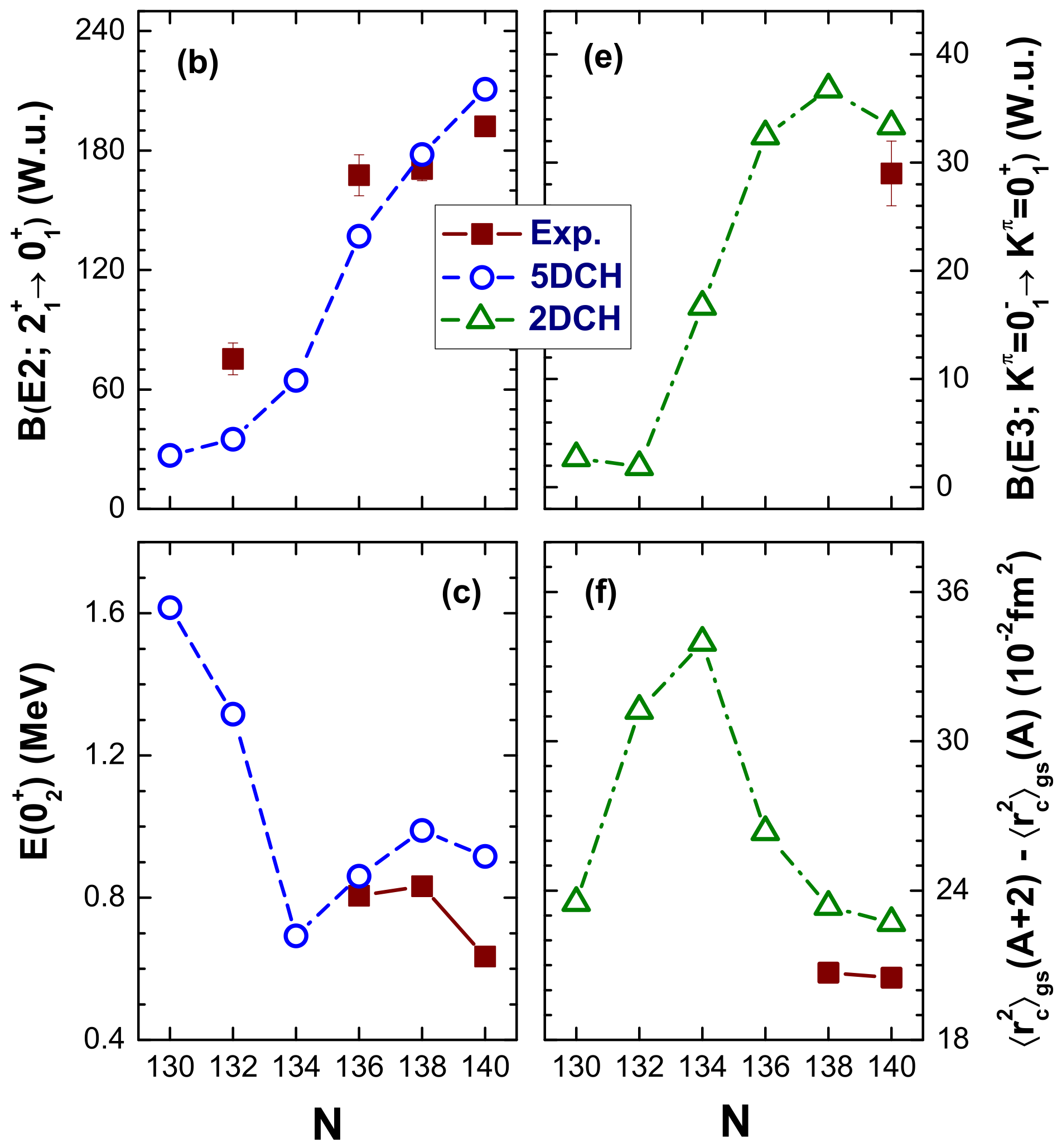 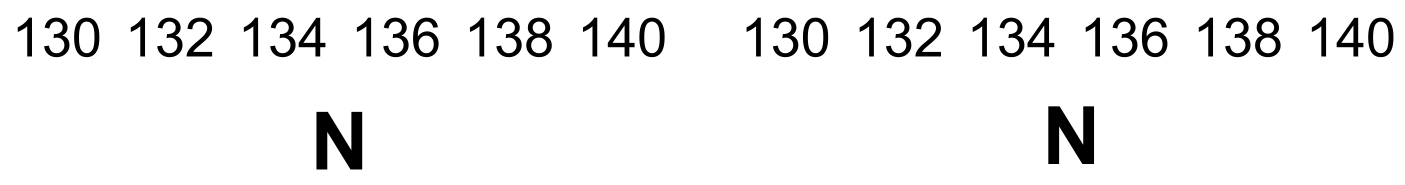 Extrapolation to Super-Heavy Nuclei
Much higher density of single-particle states close to the Fermi energy ➠ details of the evolution of deformed shells with nucleon number will have more pronounced effects on energy gaps, separation energies, Qα-values, band-heads in odd-A nuclei, K-isomers …
Much stronger competition between the attractive short-range nuclear interaction and the long-range electrostatic repulsion ➠ pronounced effects on the Coulomb, surface and isovector energies! Fast shape transitions! Exotic shapes!
Transactinides
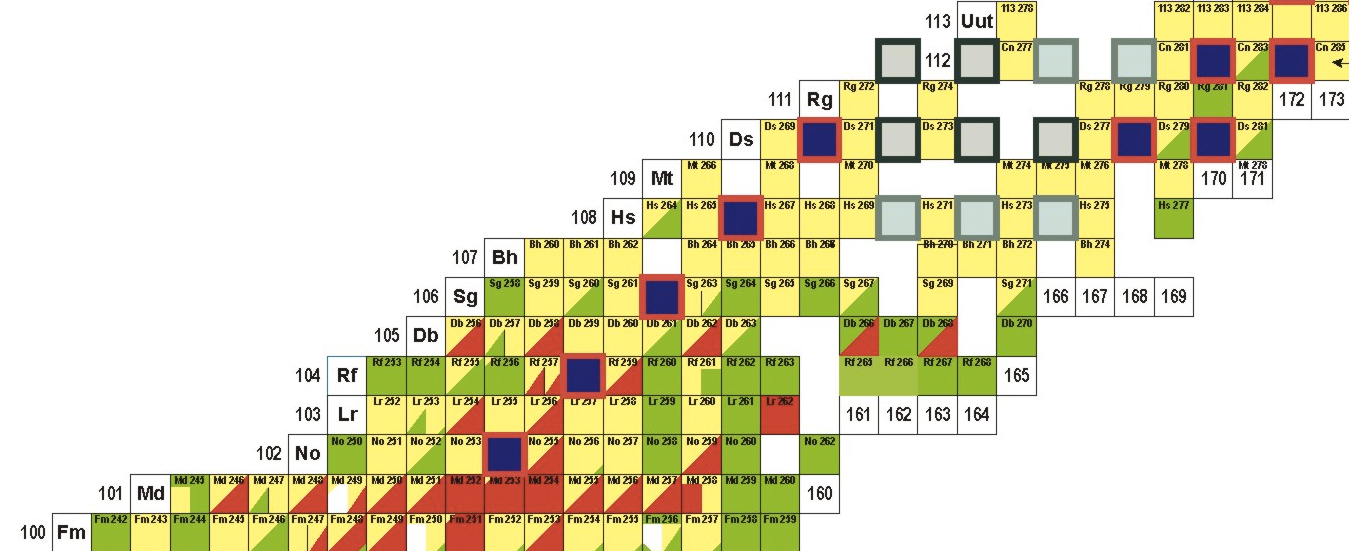 Shape transitions in super-heavy nuclei
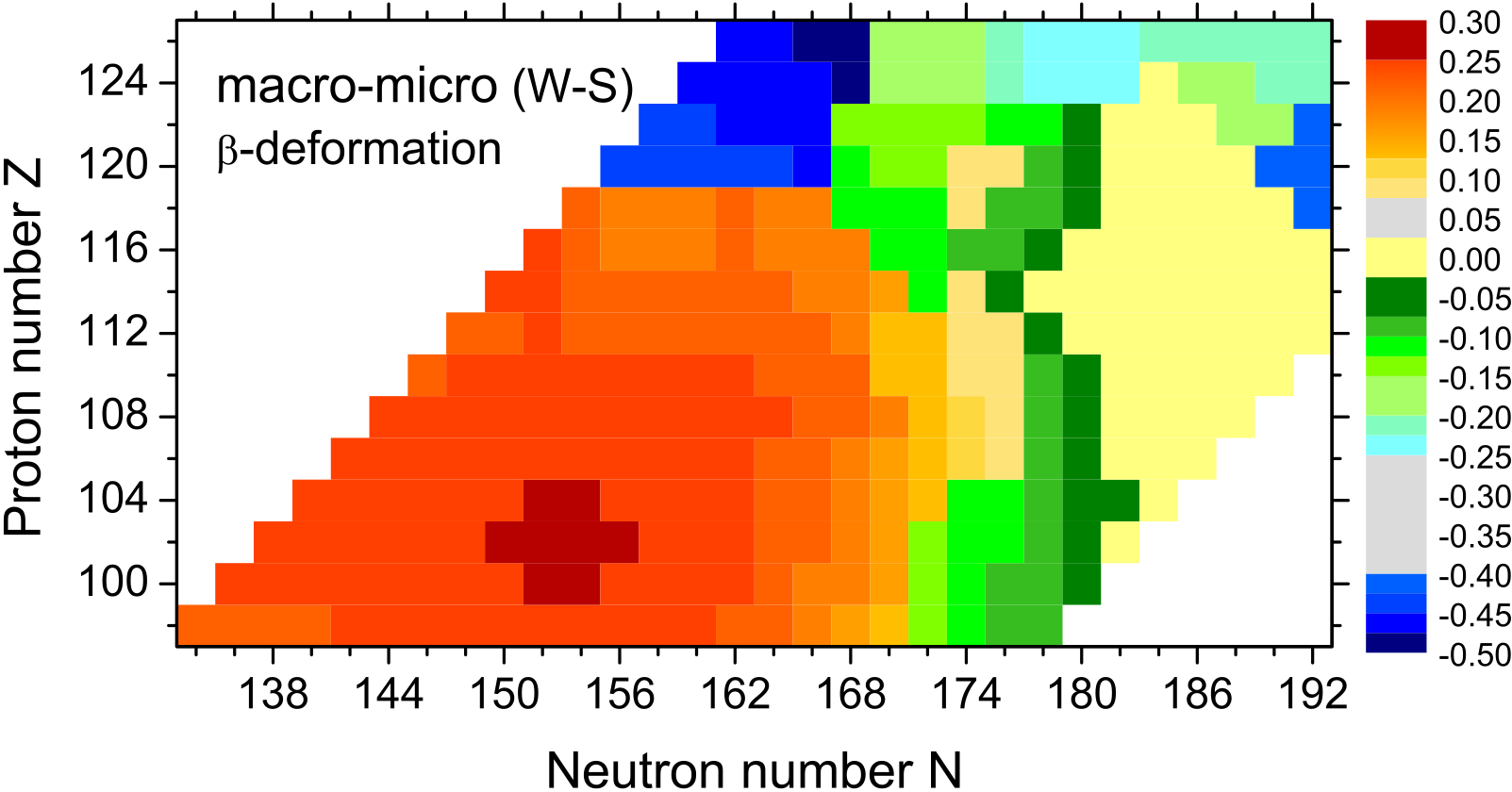 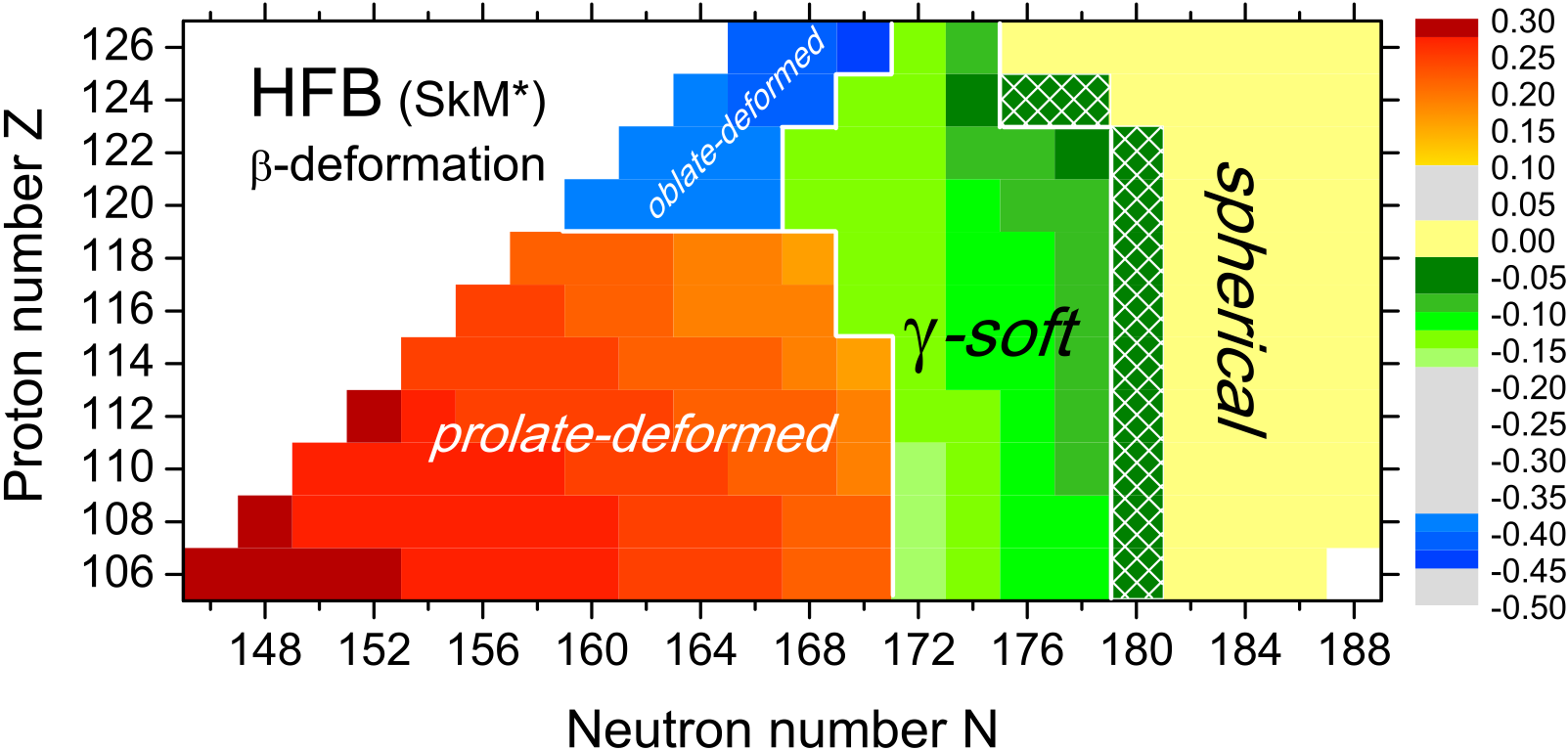 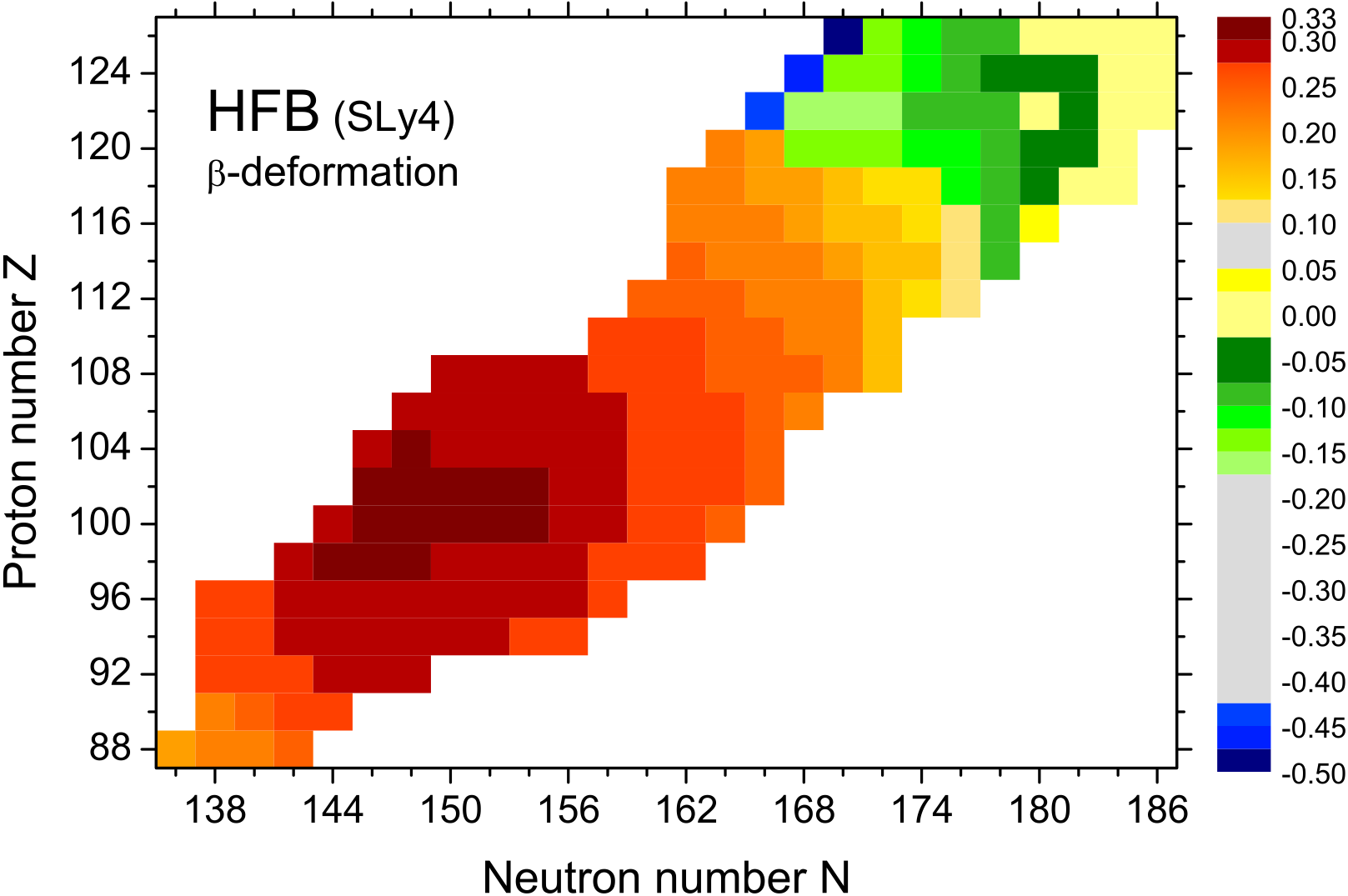 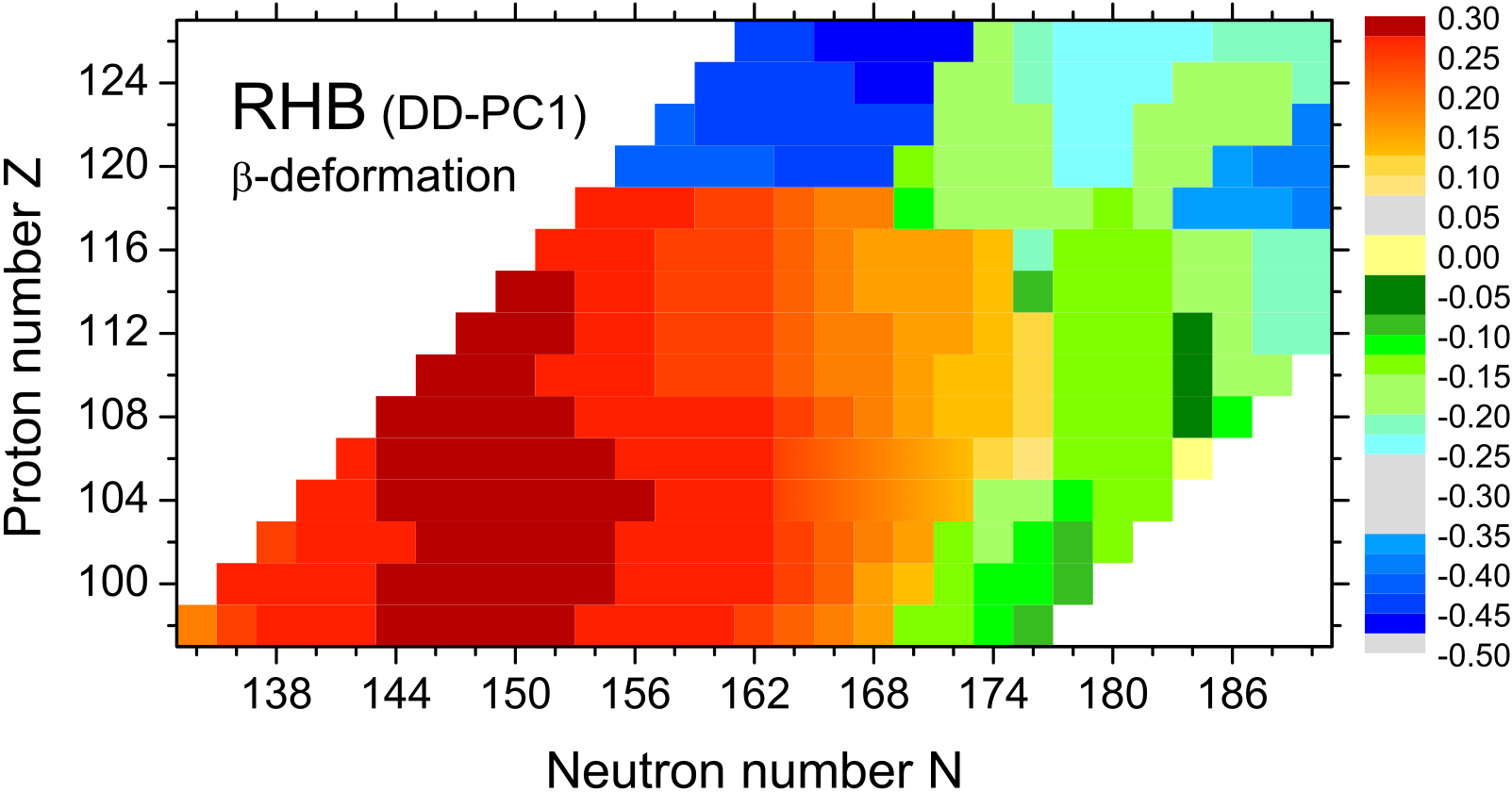 Energy gaps are small. Shape stabilisation depends on how fast the shell structures 
vary with deformation!
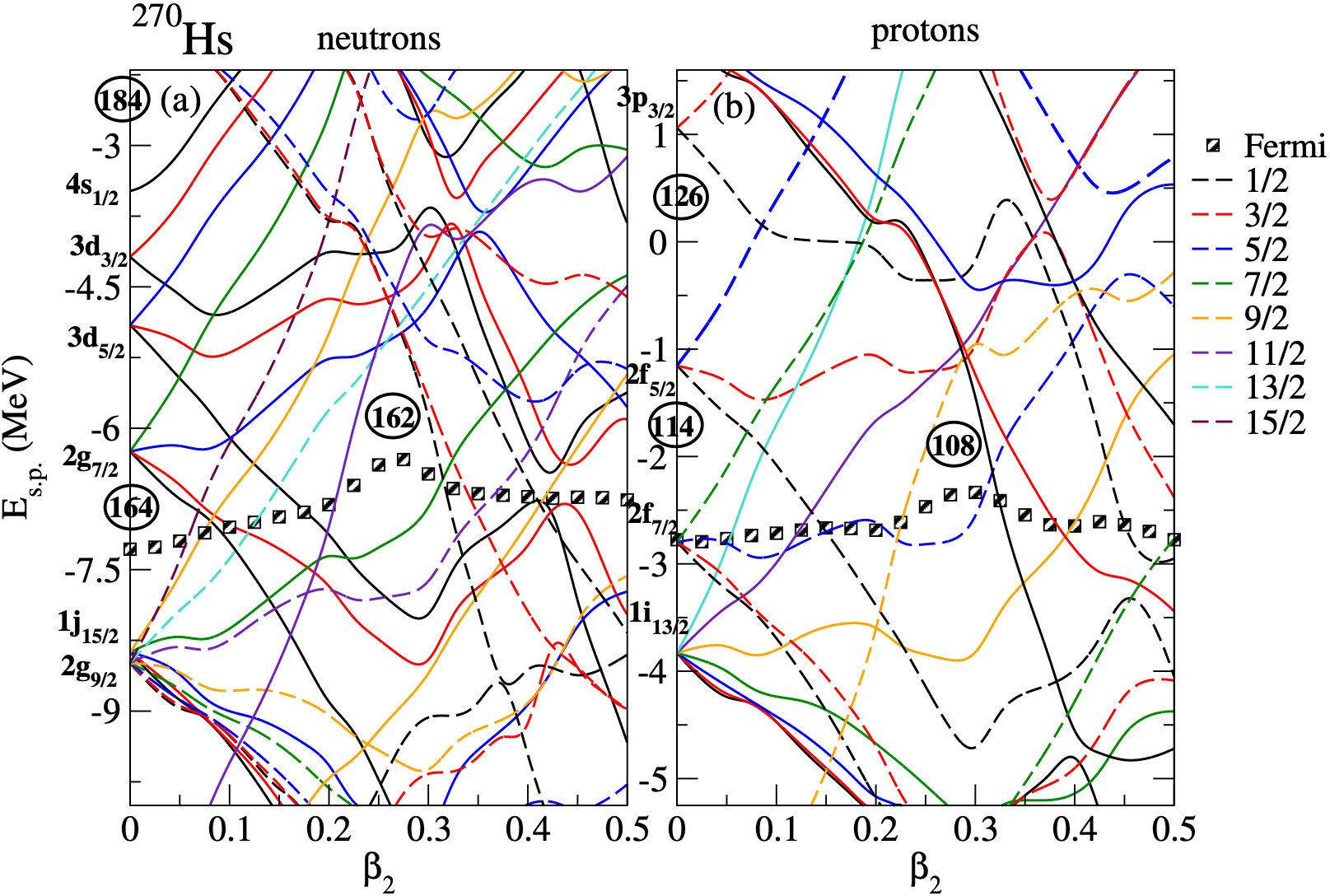 Phys. Rev. C 88, 044324 (2013)
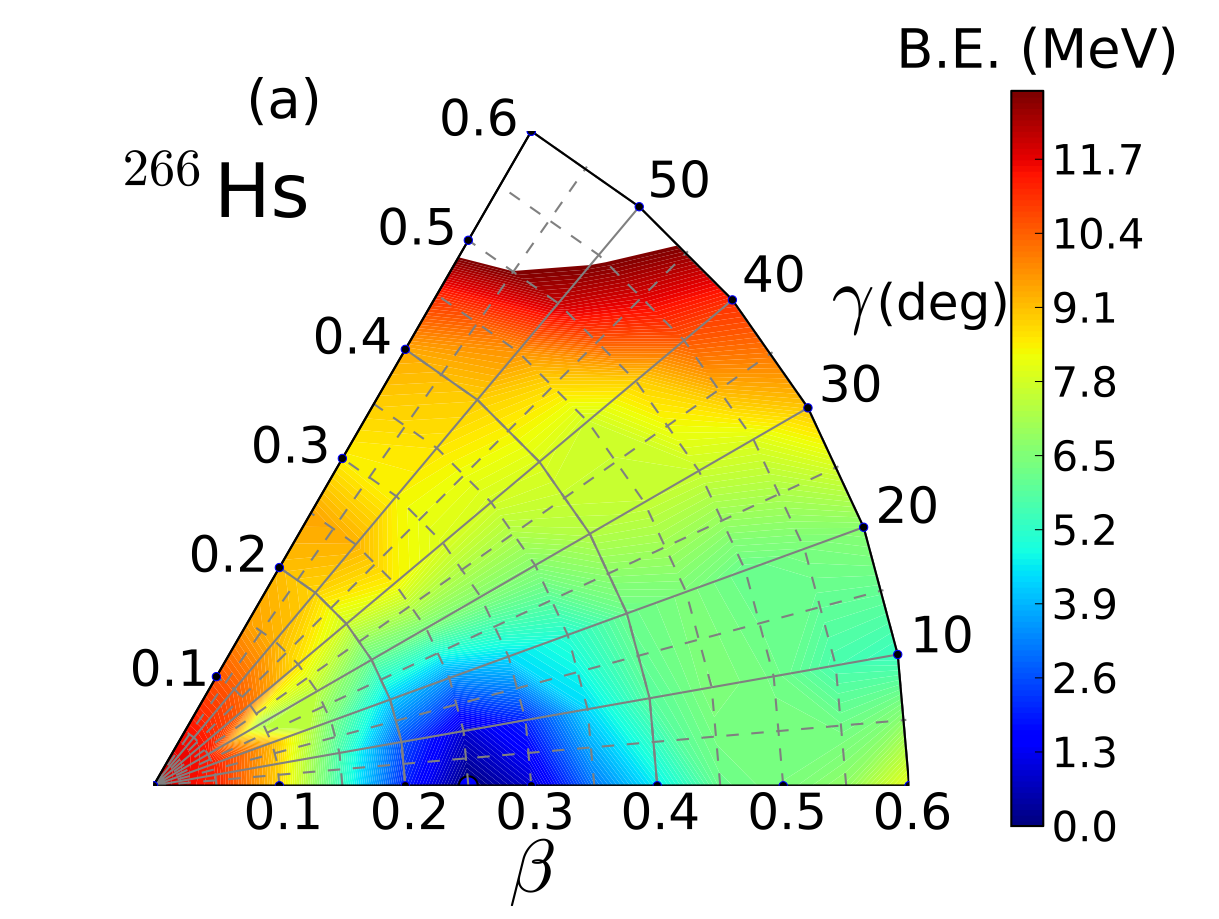 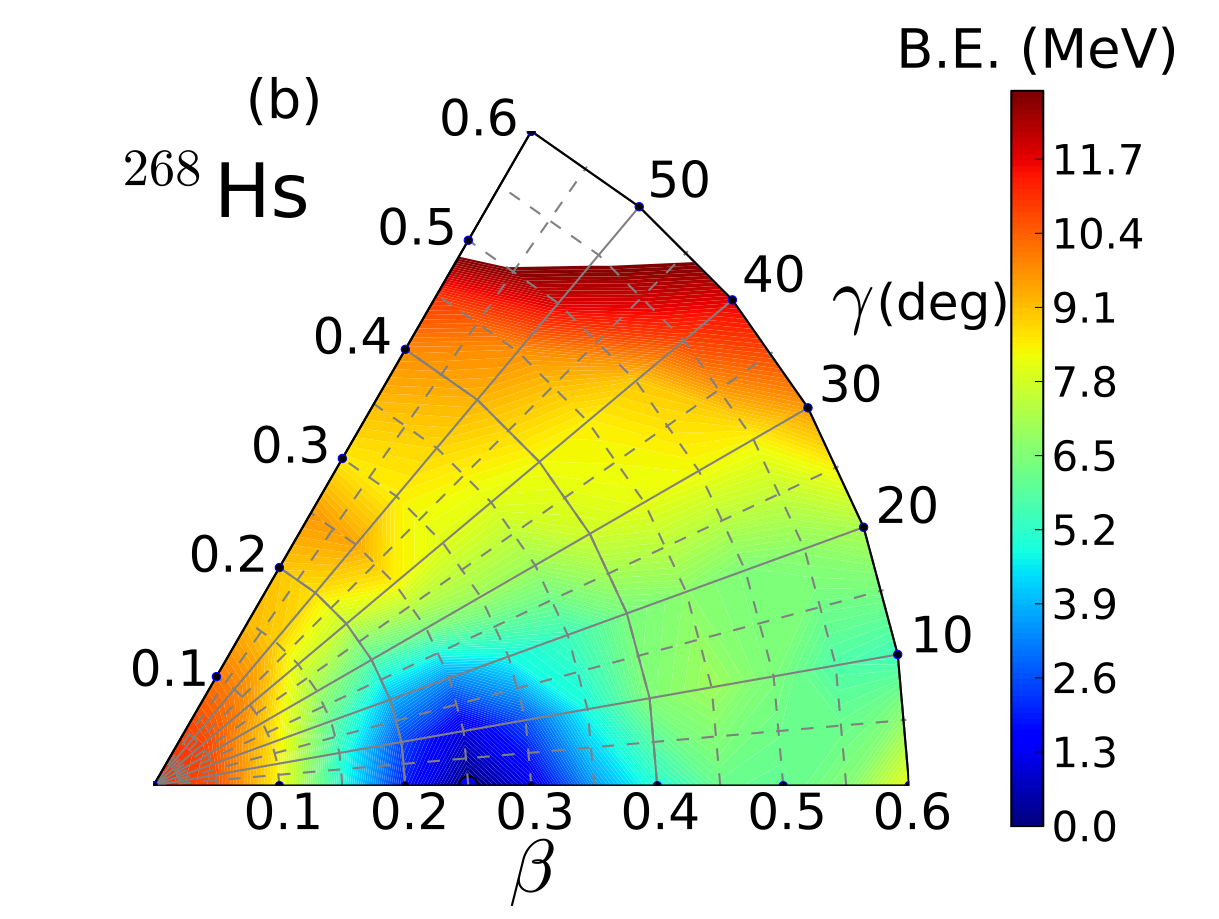 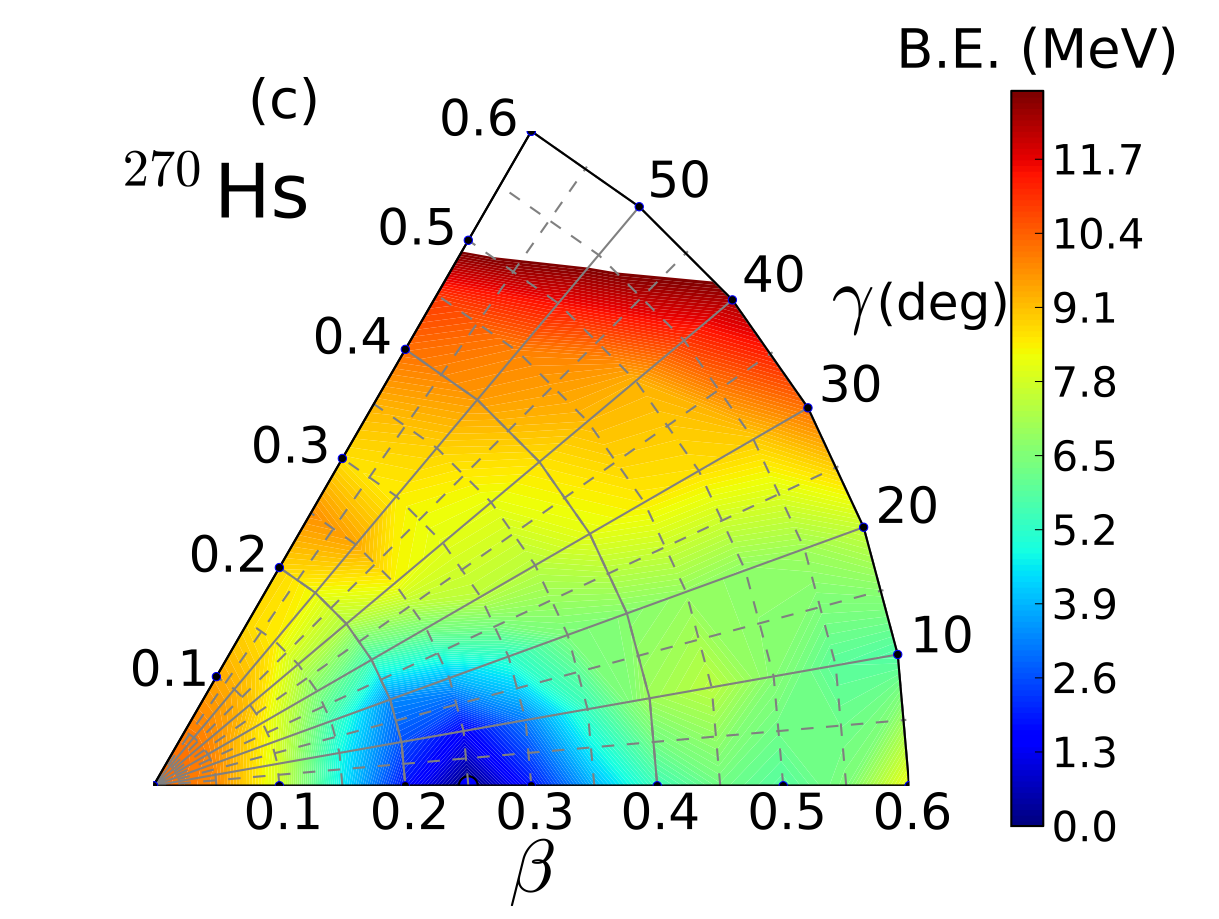 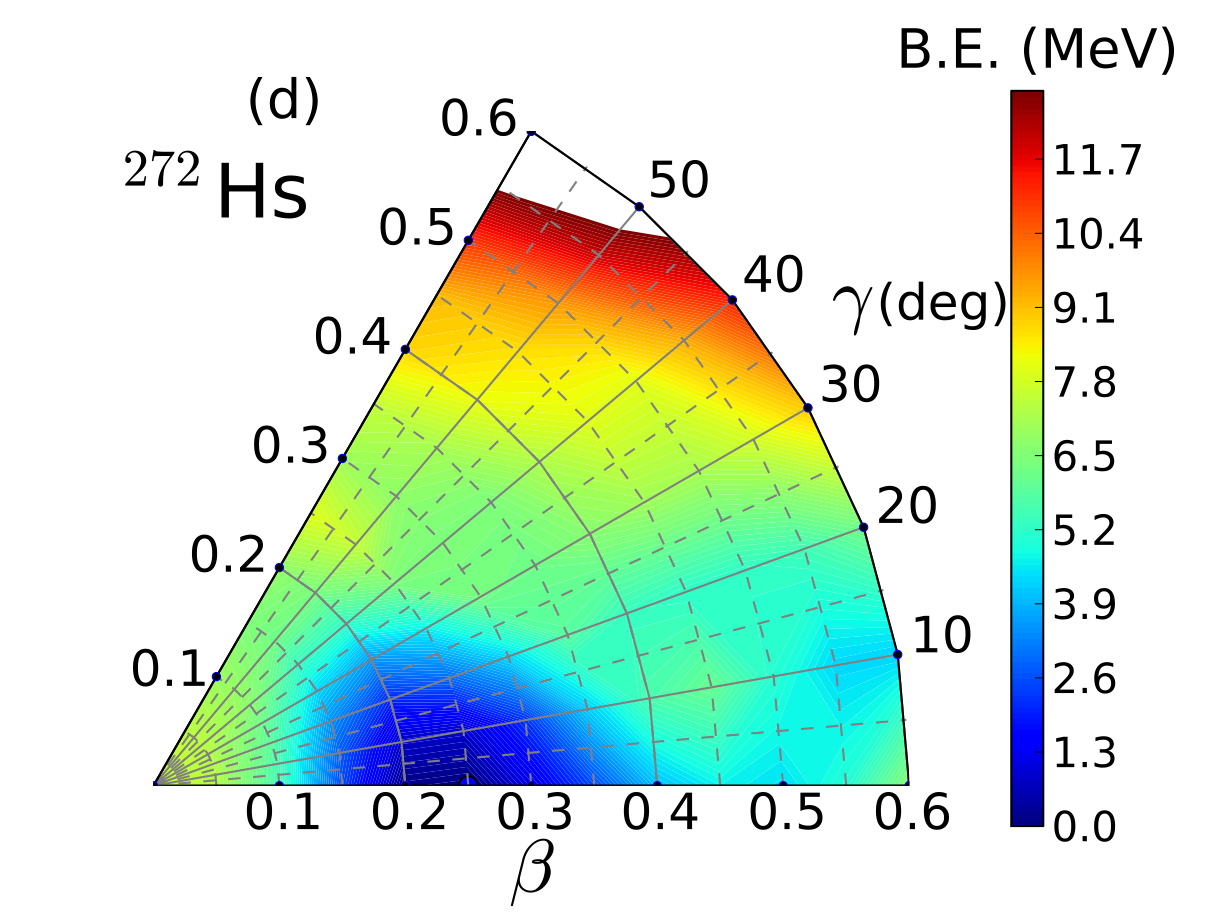 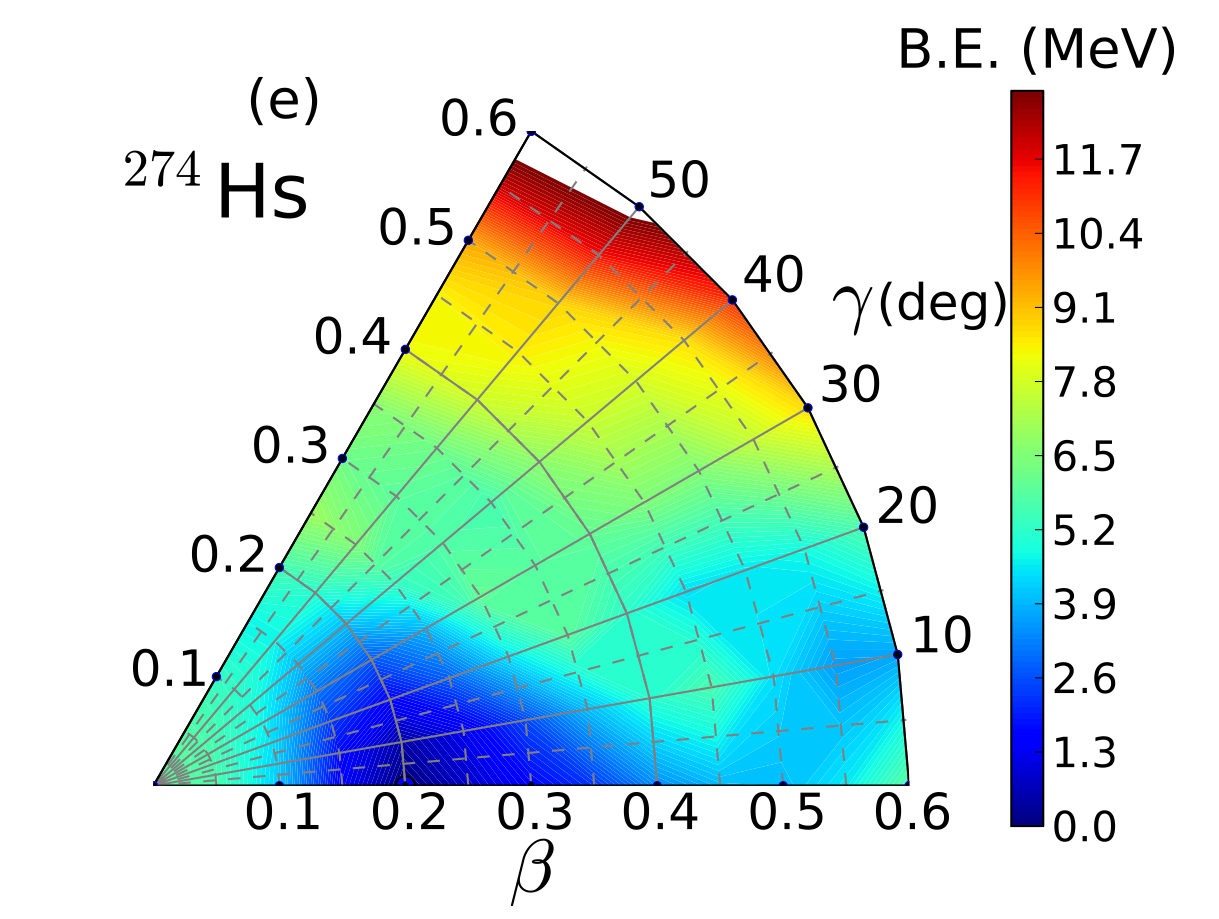 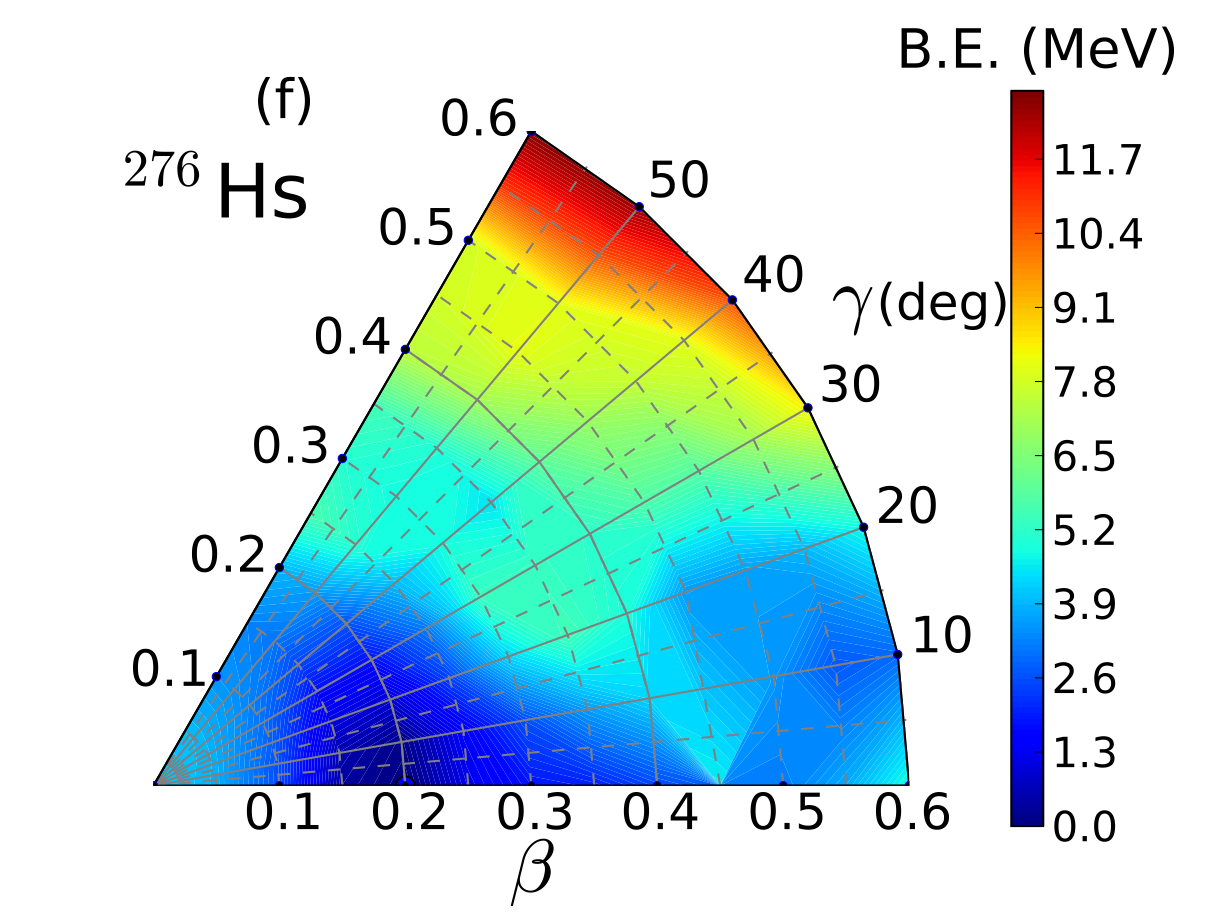 Triaxial shapes in the α-decay chain of 298120
Phys. Rev. C 86, 024317 (2012)
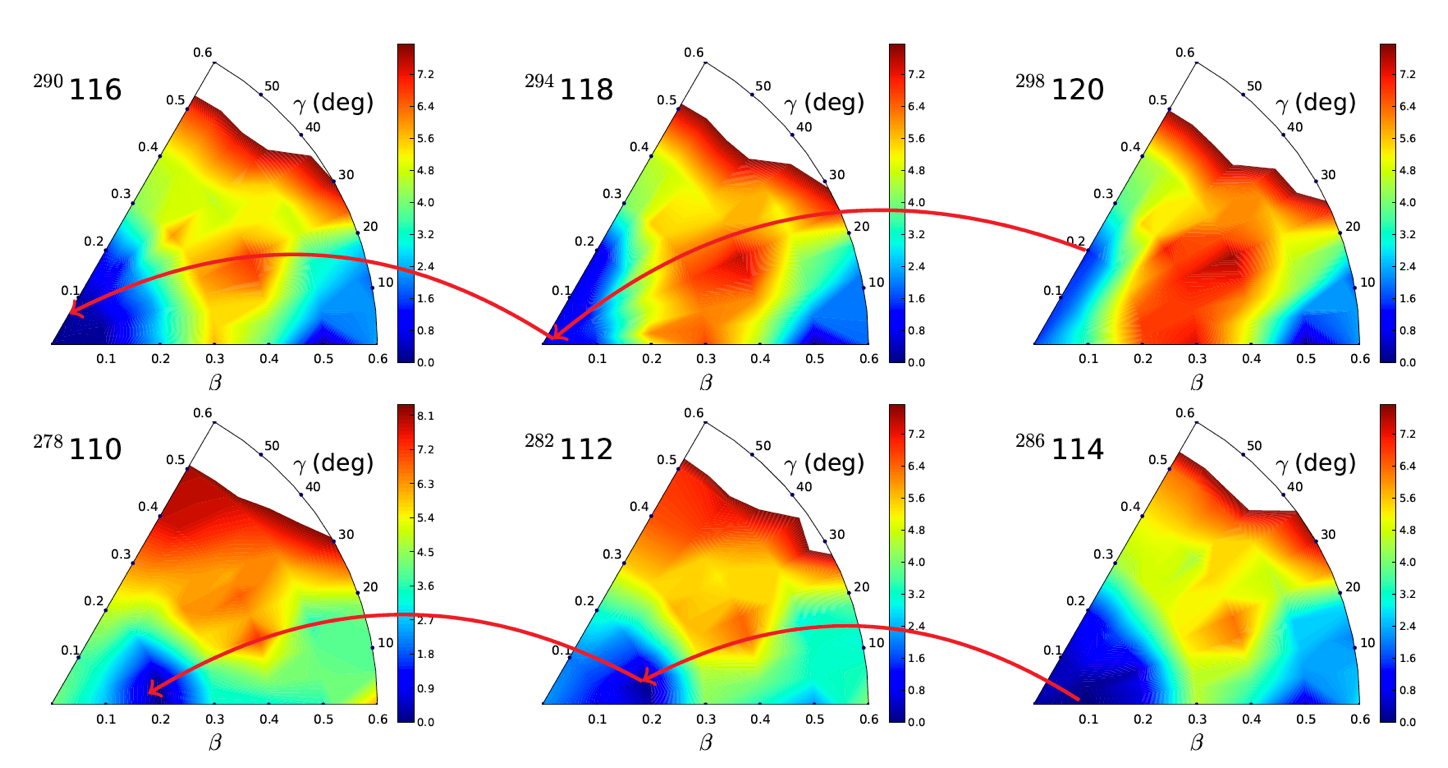 Fluctuations in shape degrees of freedom and configuration mixing ➠ influence on ground-state 
properties and transitions!
RMF+BCS quadrupole and octupole constrained deformation energy surface of 226Th in the β2 − β3 plane.
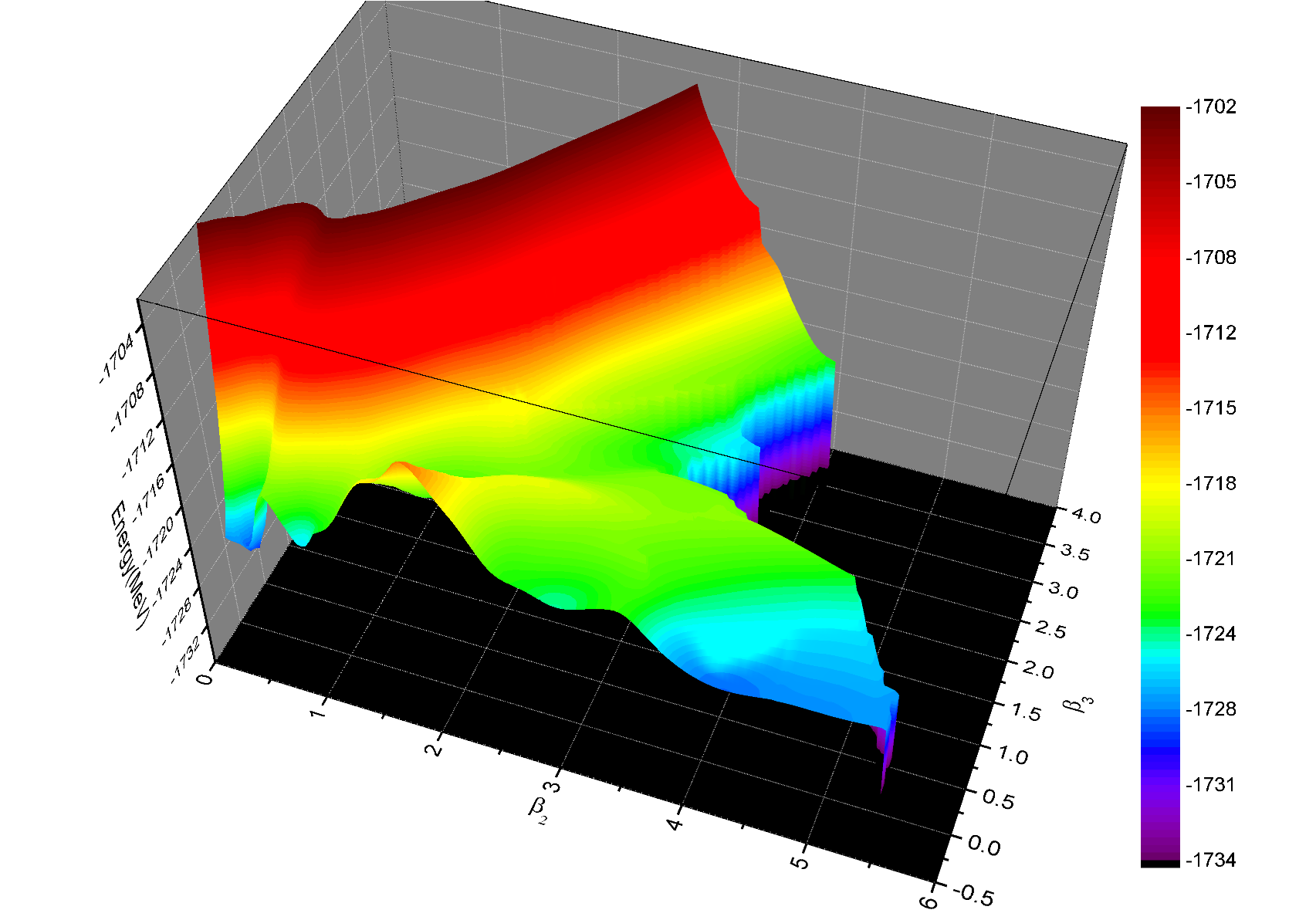 Ternary quasifission in collisions of actinide nuclei
Octupole deformation effects: central collision of 238U + 238U at energy Ec.m. = 900 MeV.
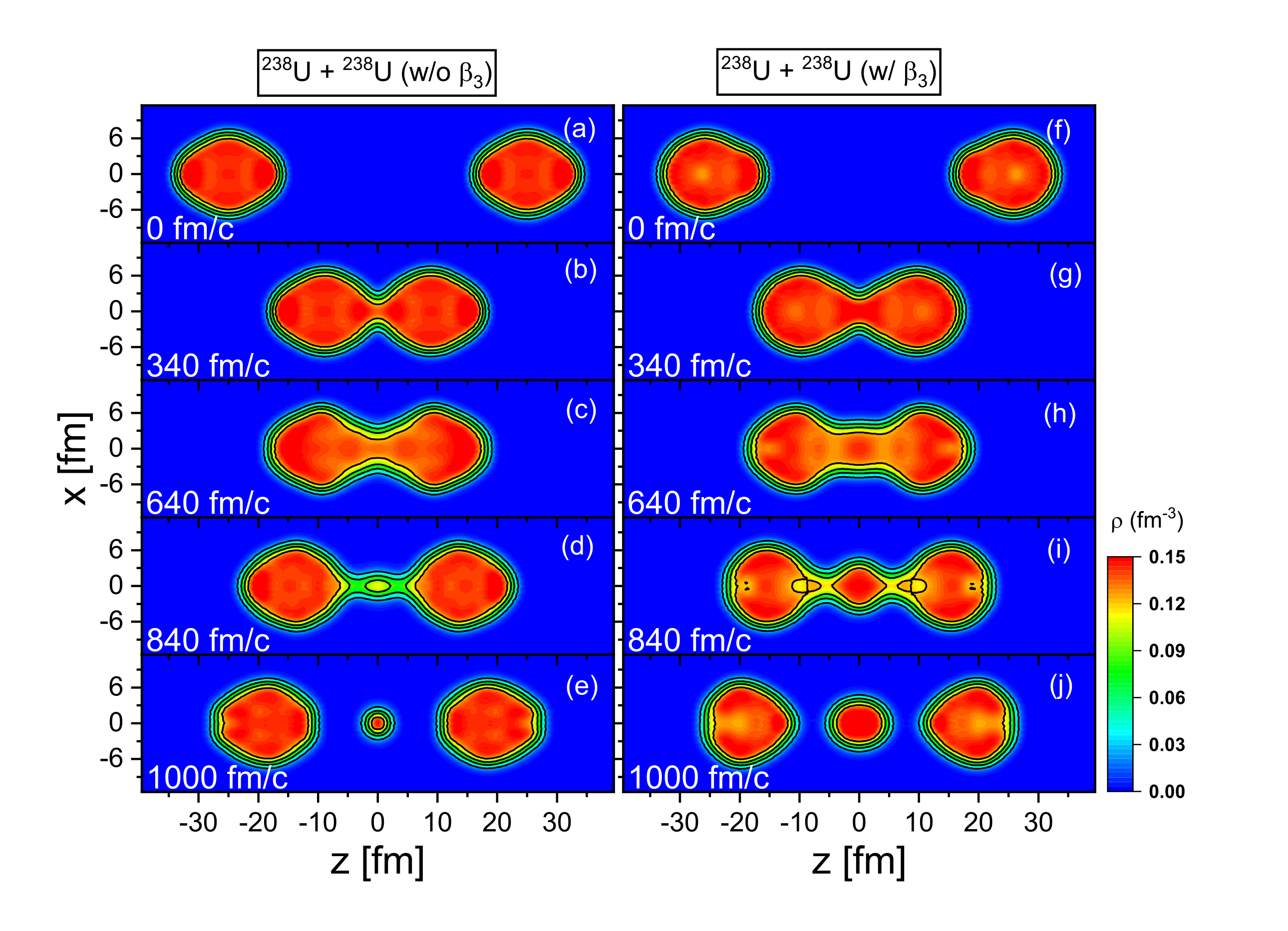 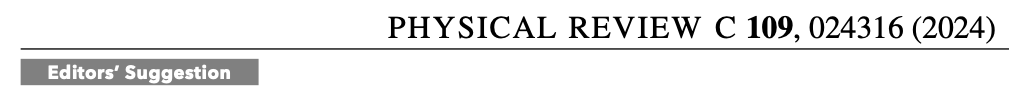 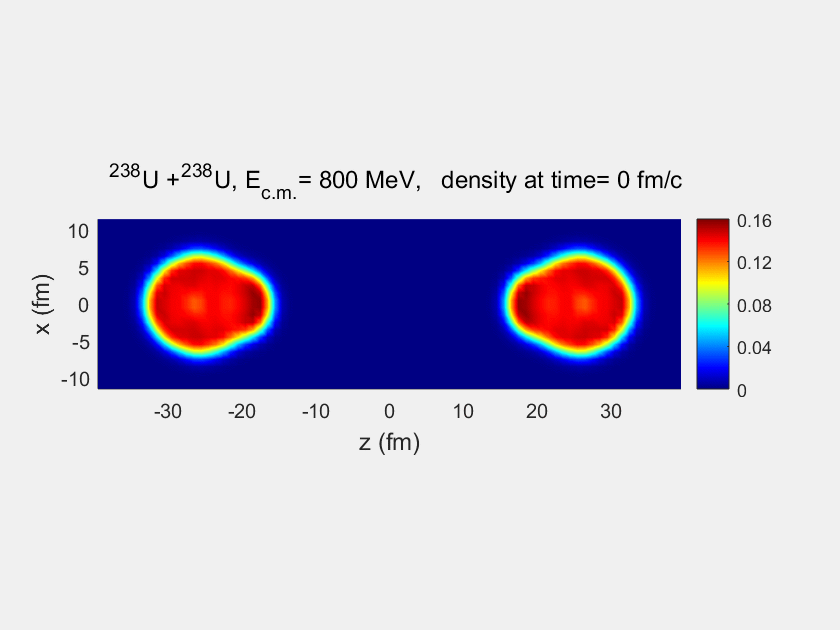 Pairing effects: central collision of 238U + 238U at energy Ec.m. = 900 MeV.
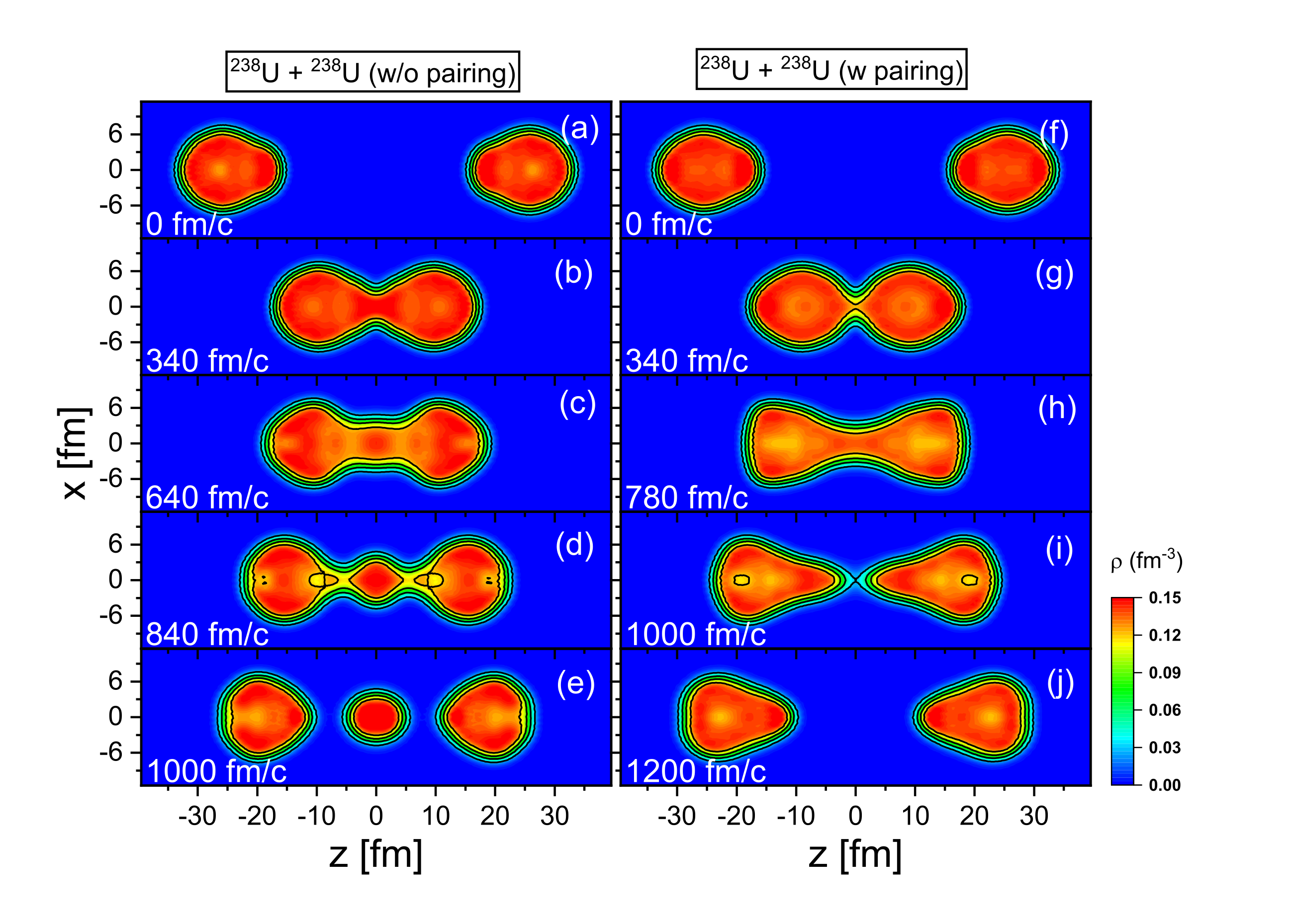 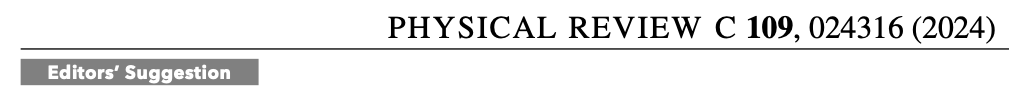 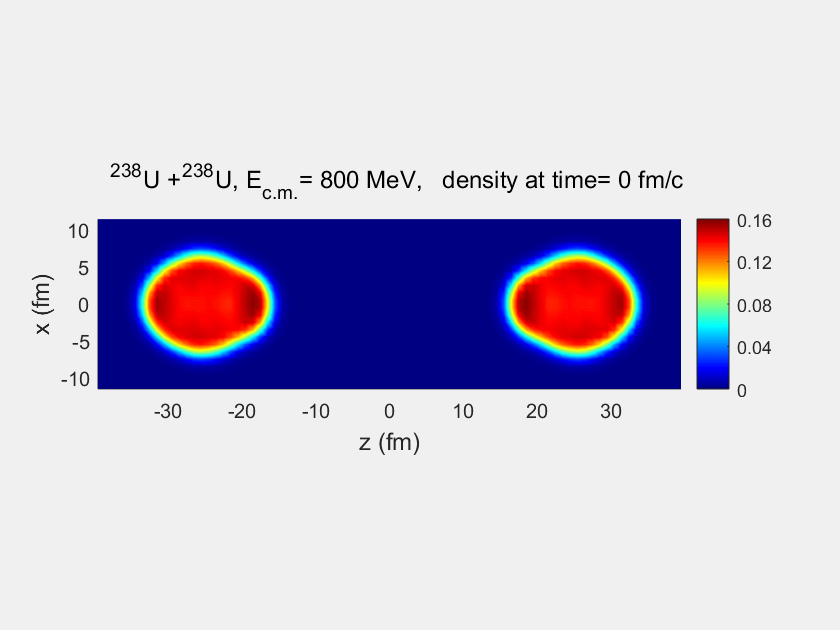 Orientation effects: central (tail-to-tail) collision of 238U + 238U at energy Ec.m. = 1200 MeV.
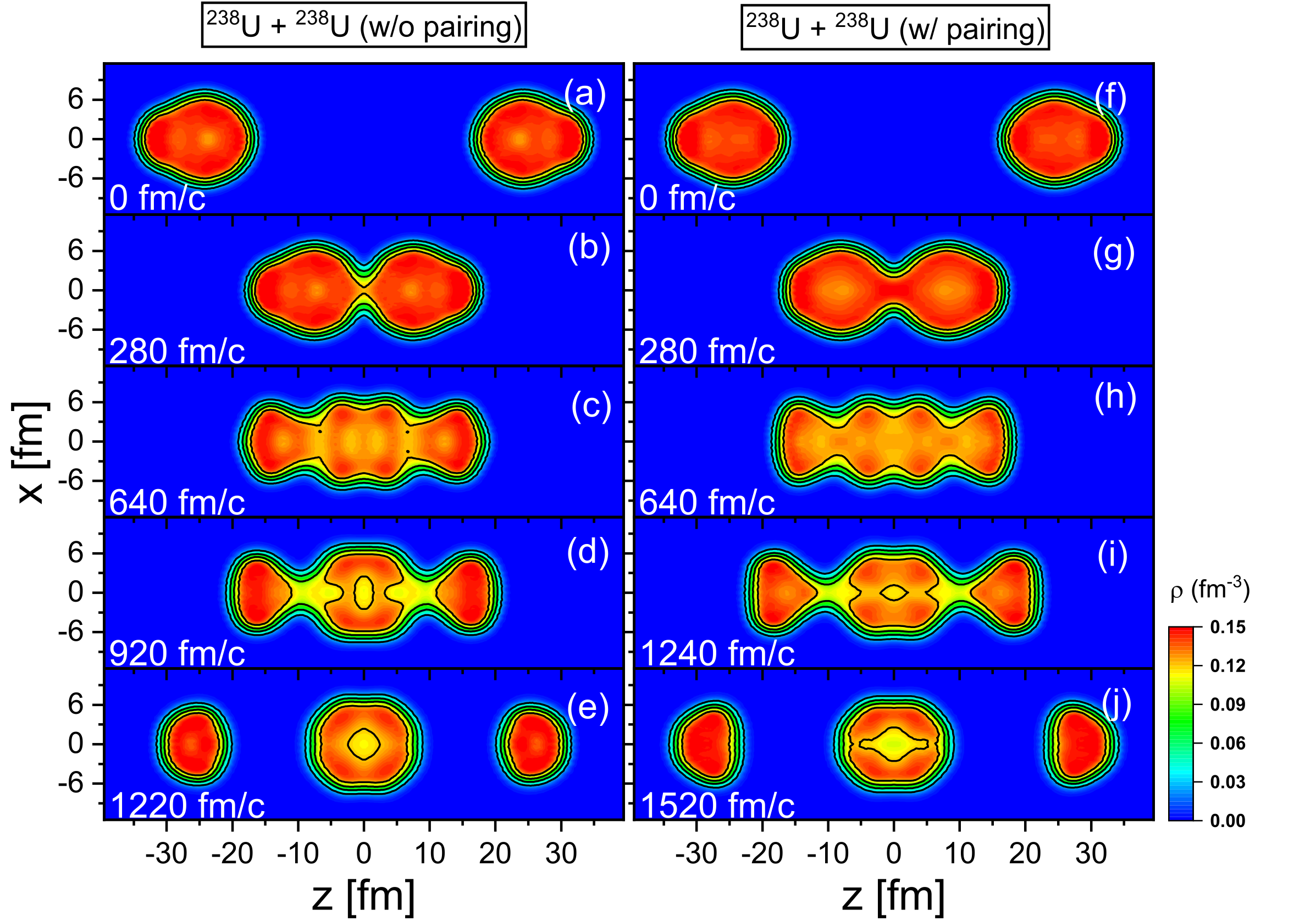 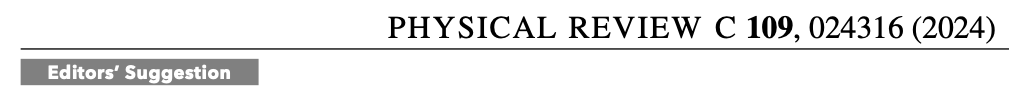 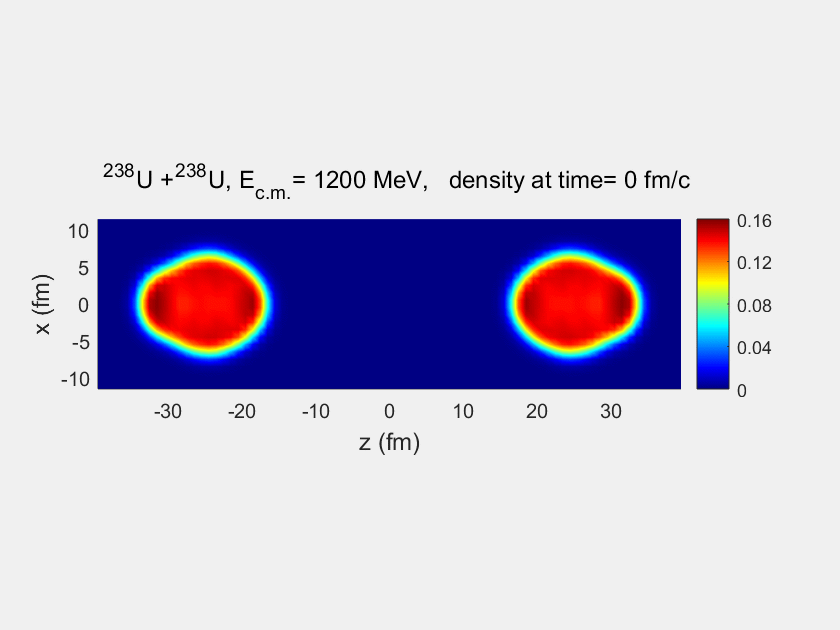 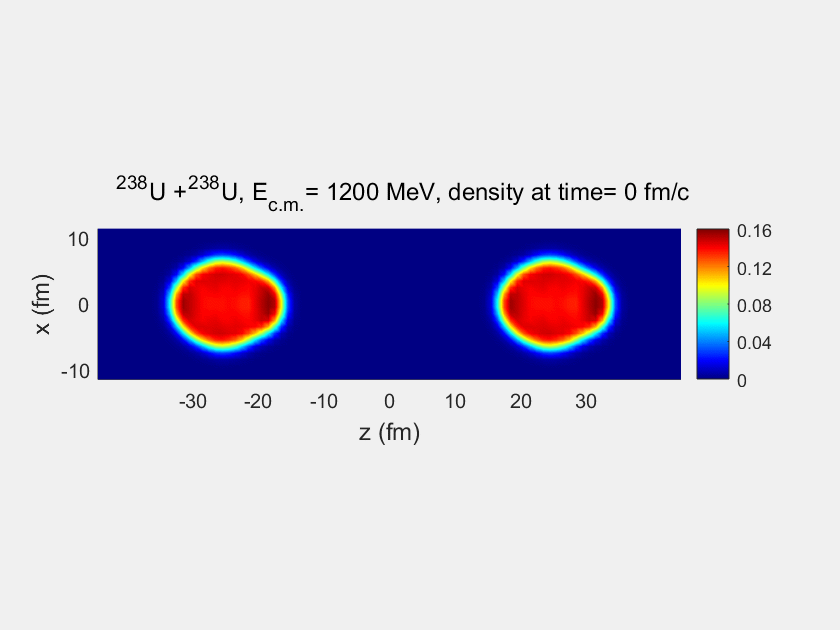 Orientation effects: central (tail-to-side) collision of 238U + 238U at energy Ec.m. = 1300 MeV.
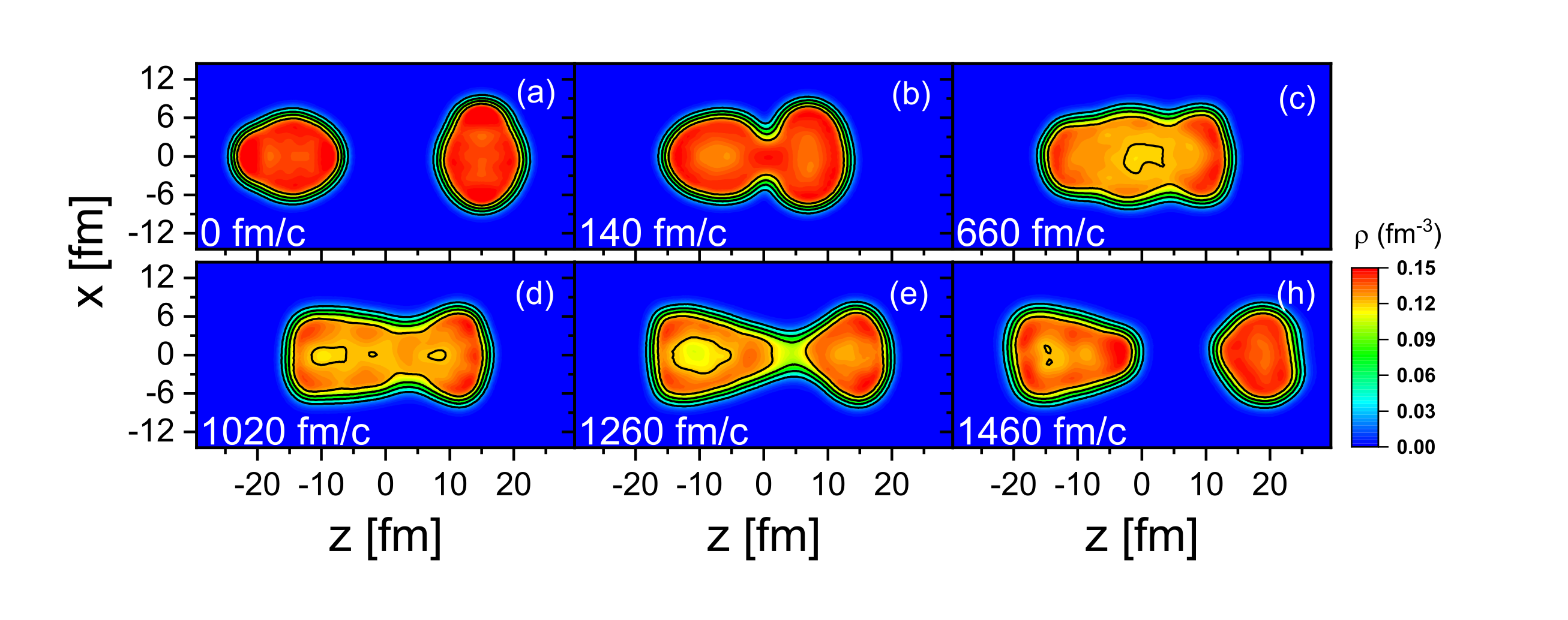 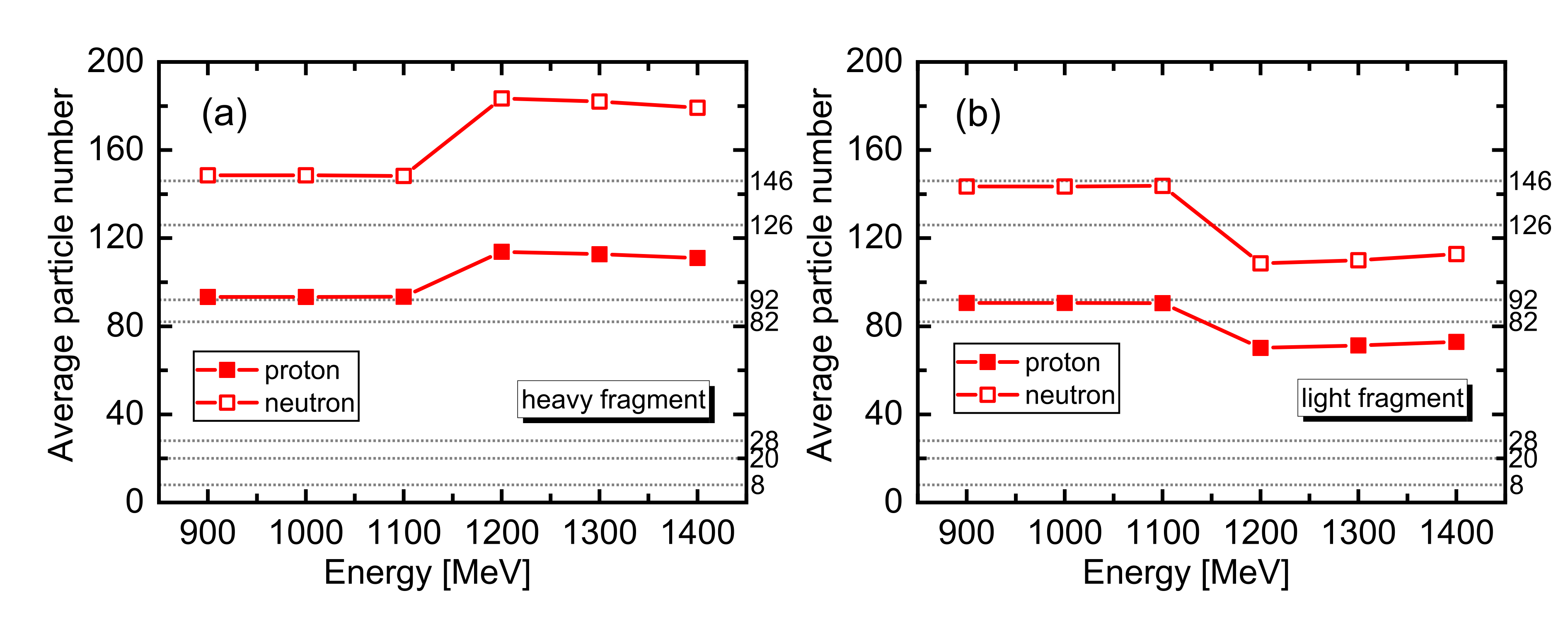 The average number of protons and neutrons in the heavy, and light fragments as functions of the c.m.s. energy for the central 238U + 238U collision, with tail-to-side initial orientation.